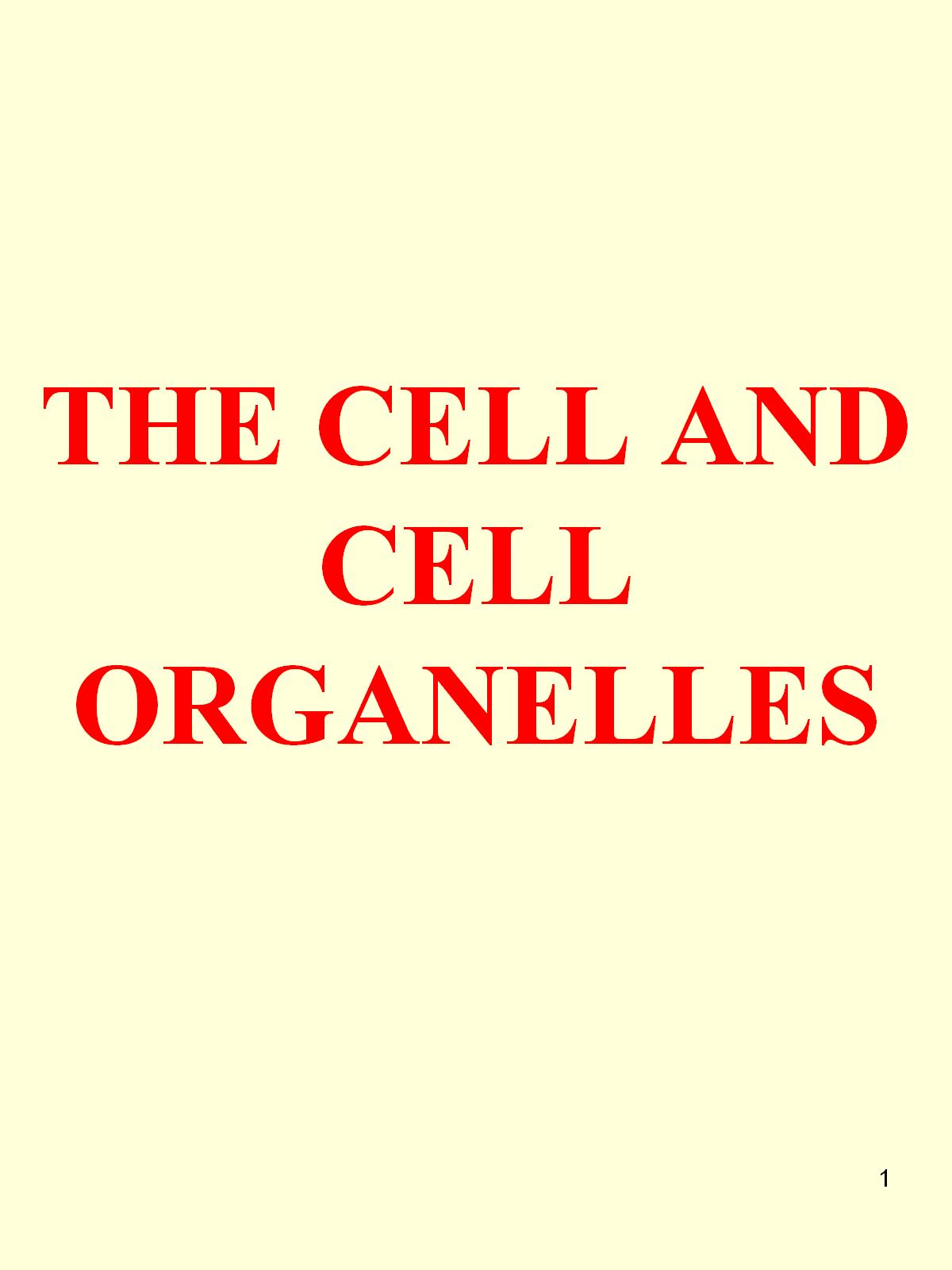 THE CELL ANDCELL ORGANELLES
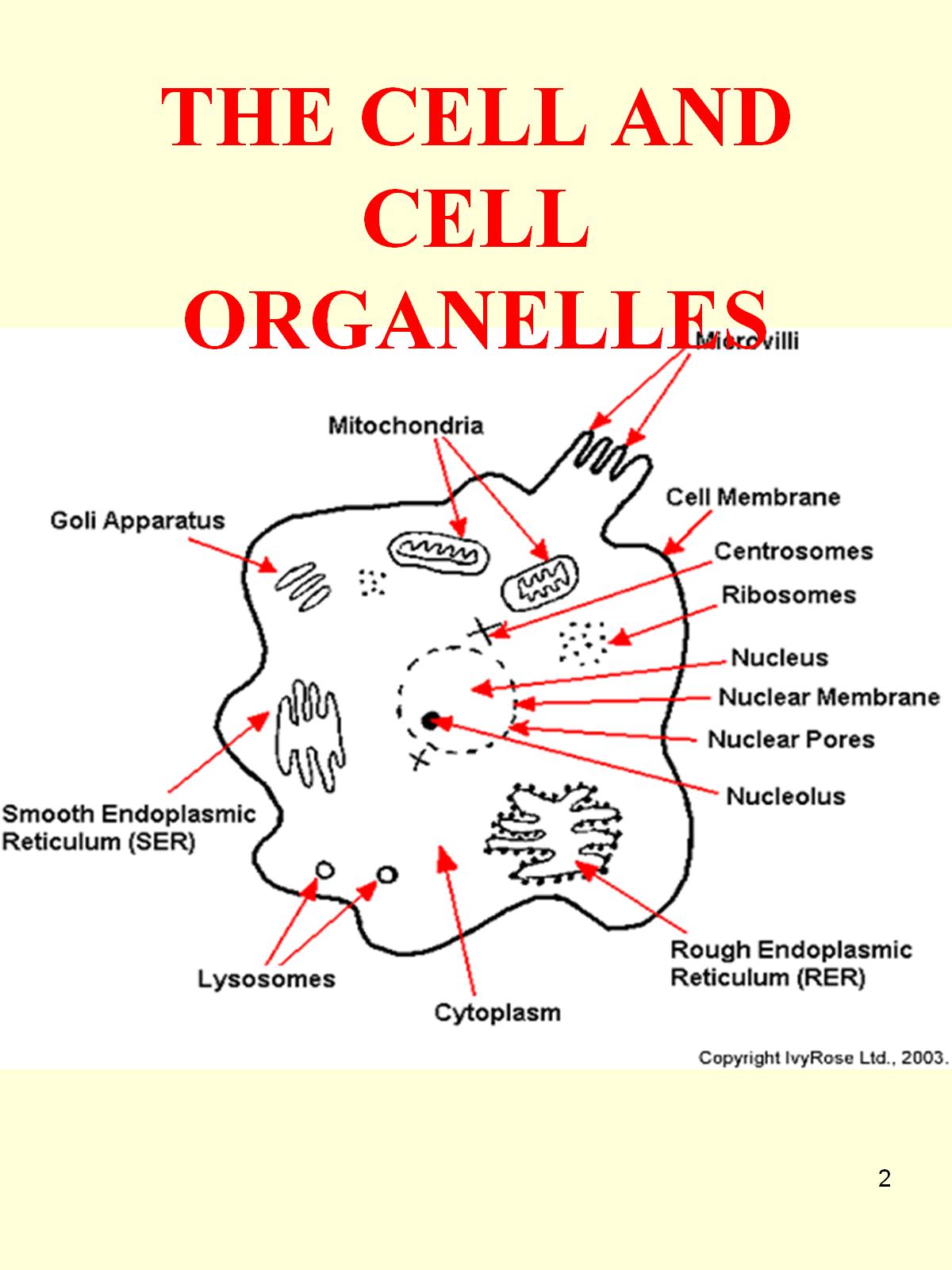 THE CELL ANDCELL ORGANELLES
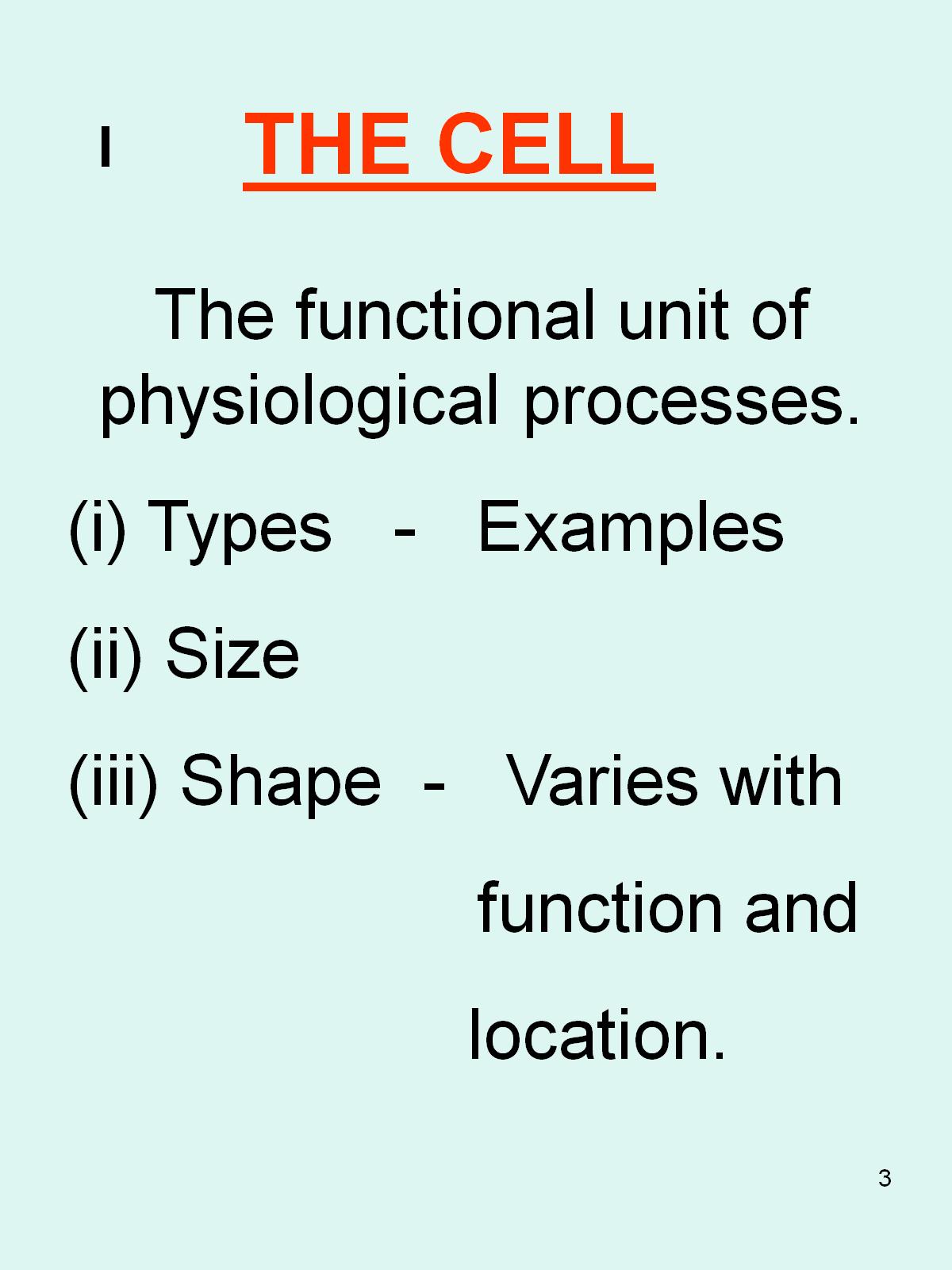 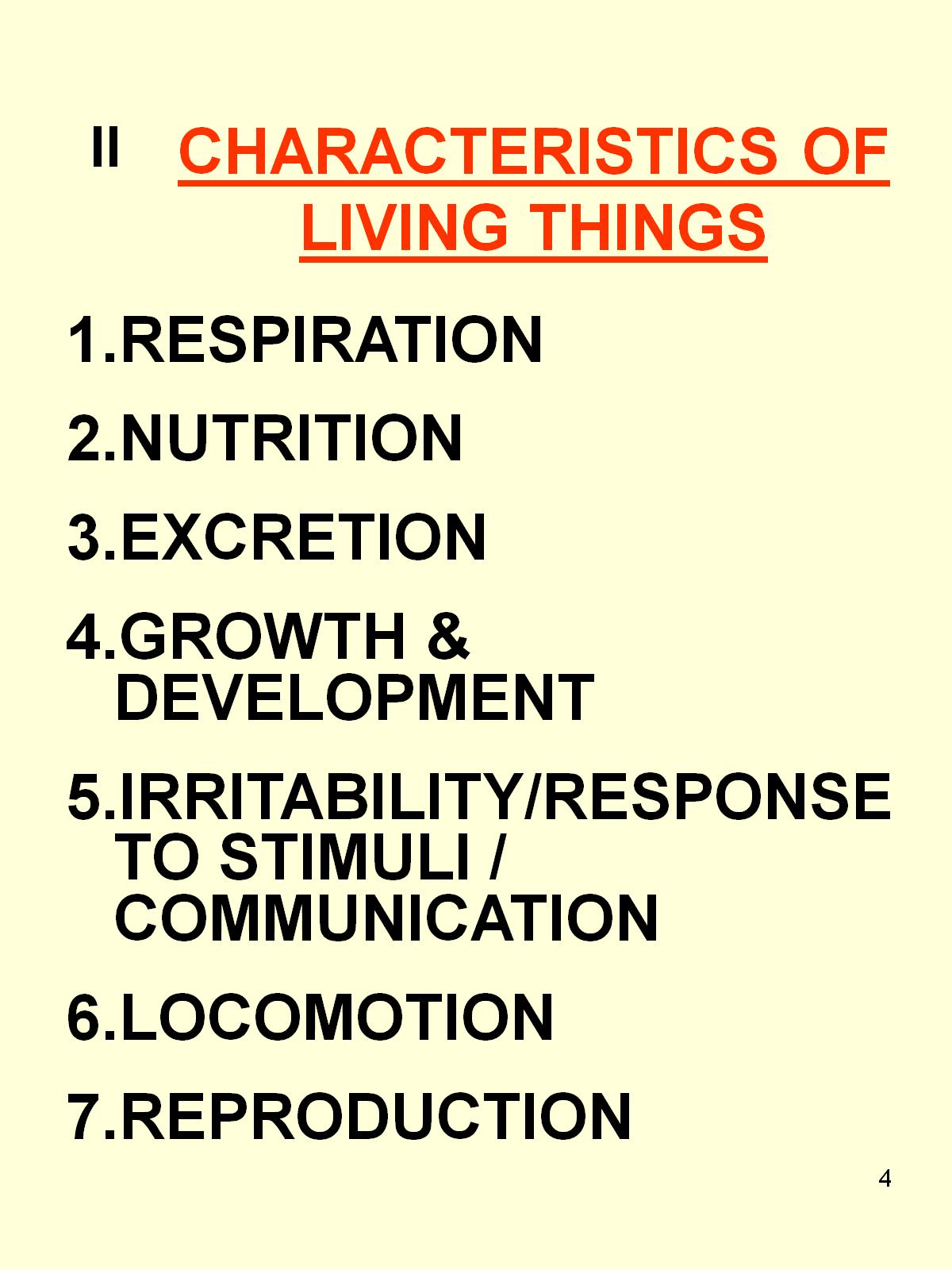 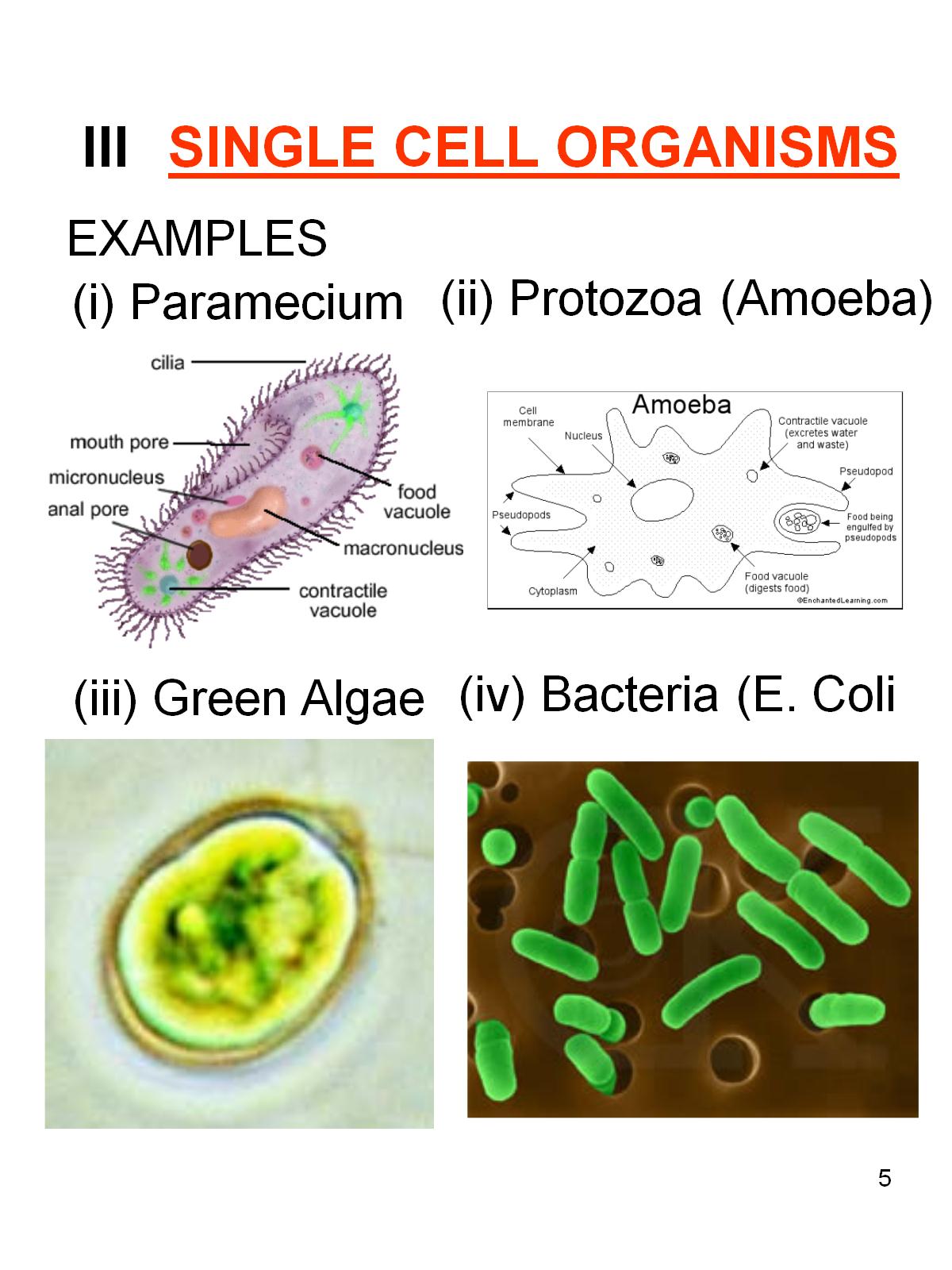 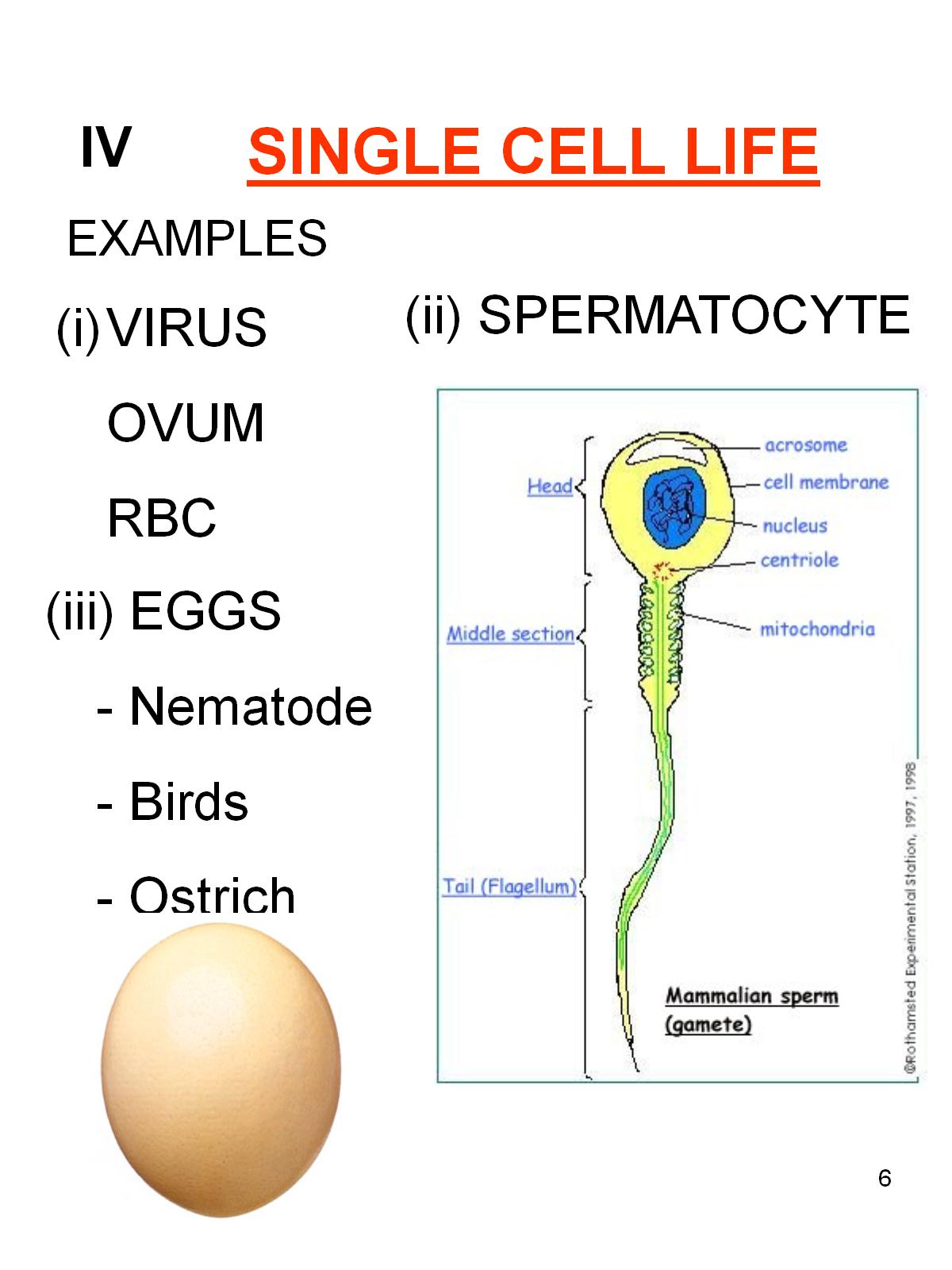 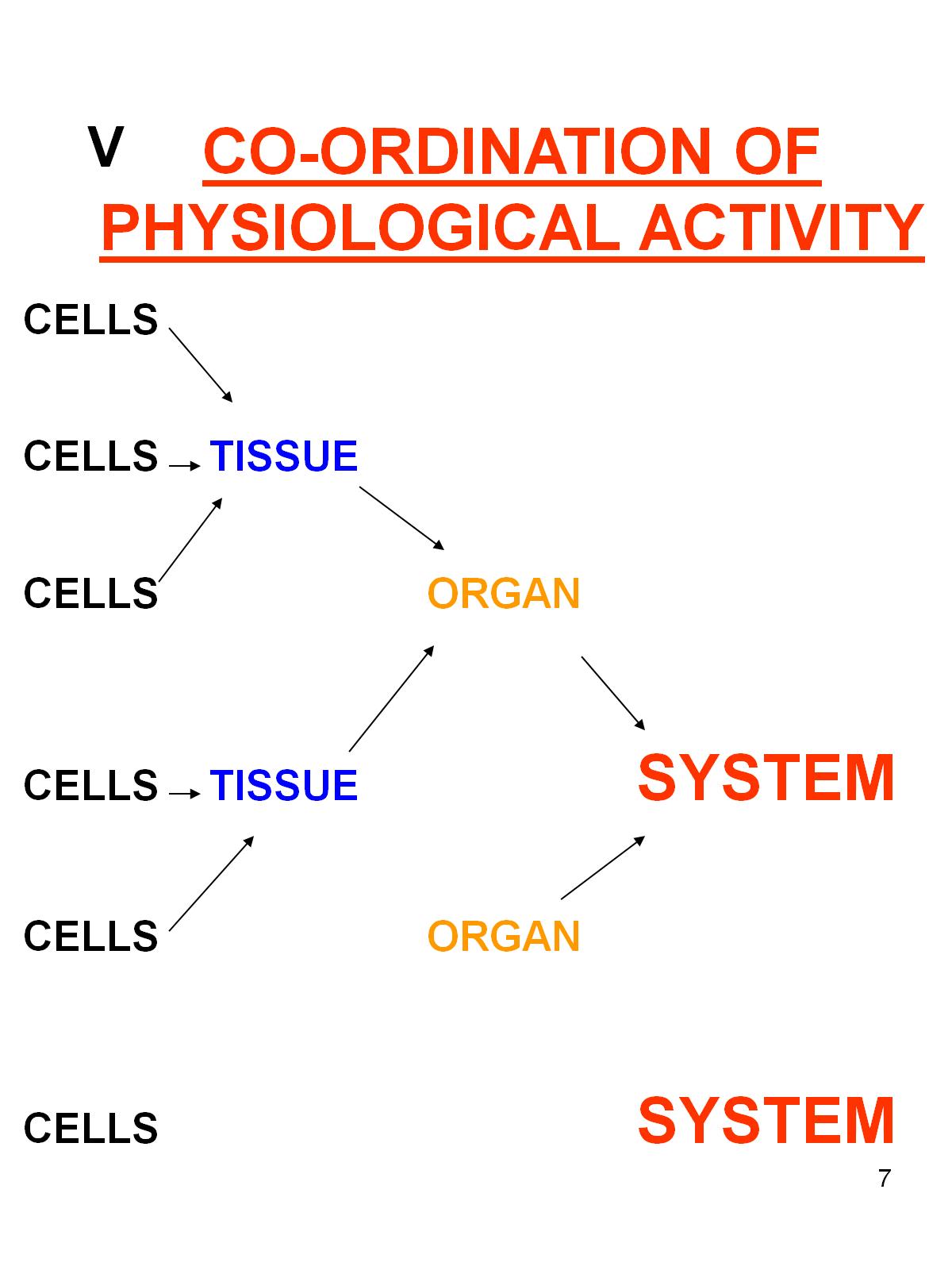 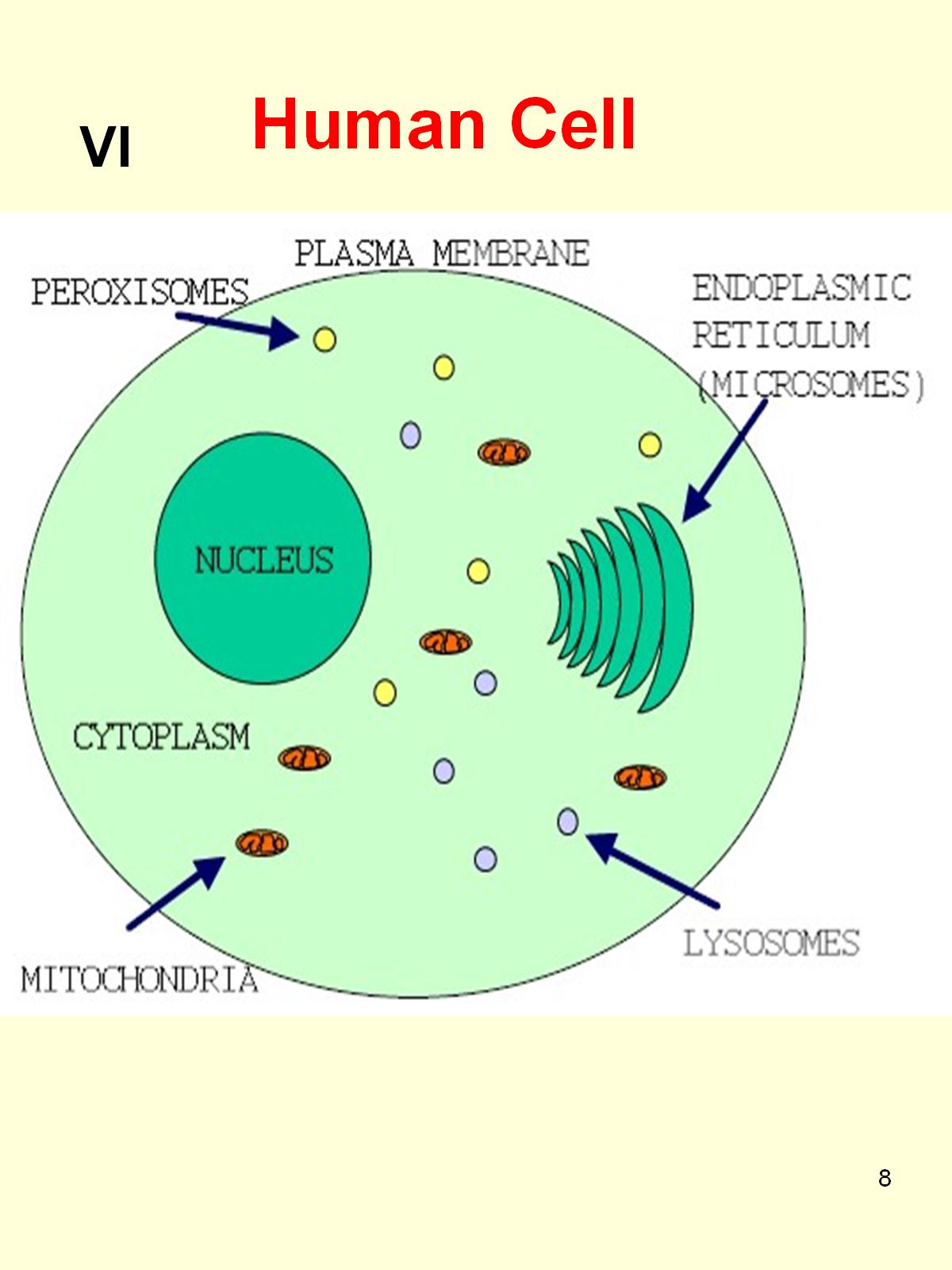 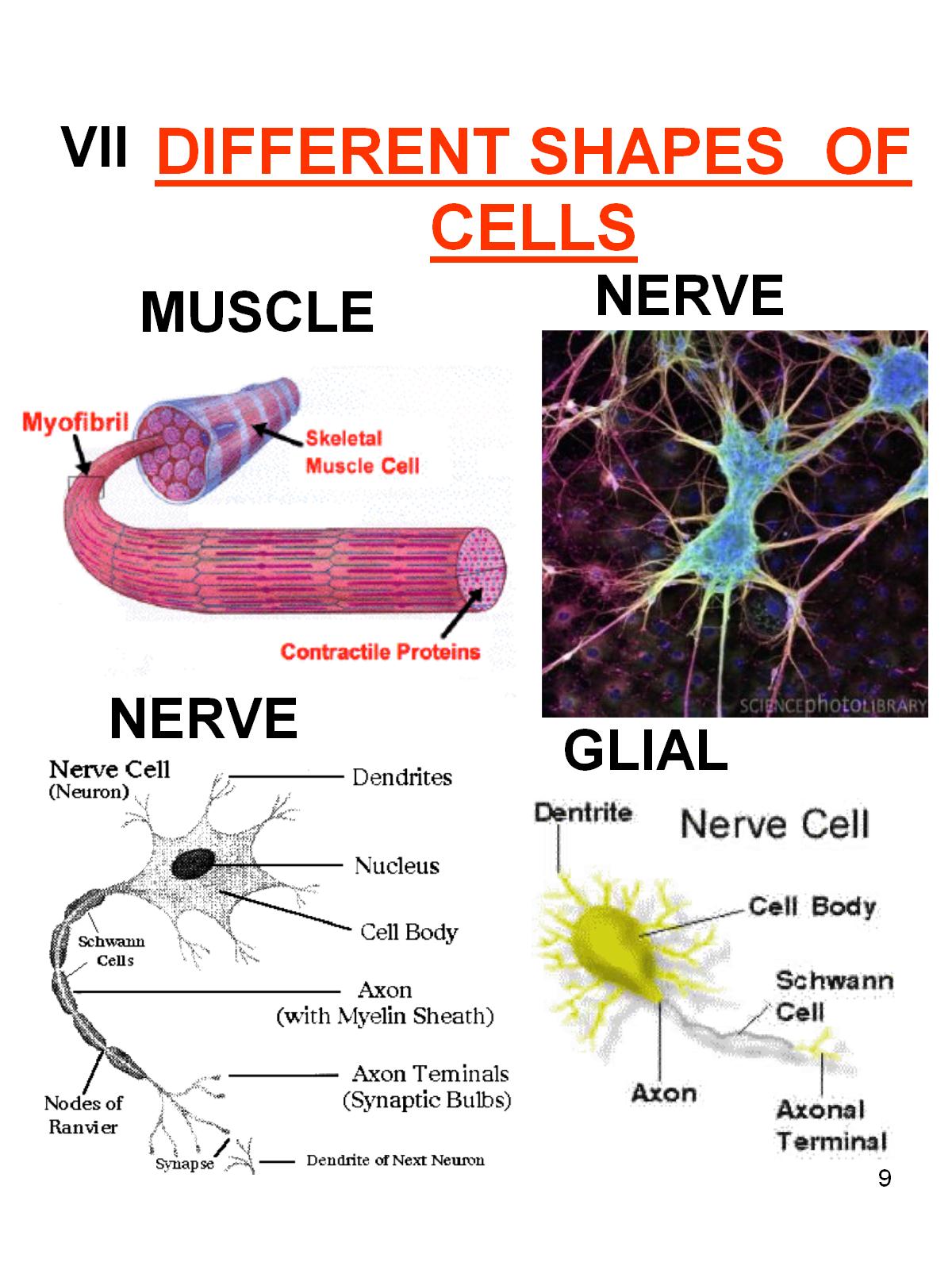 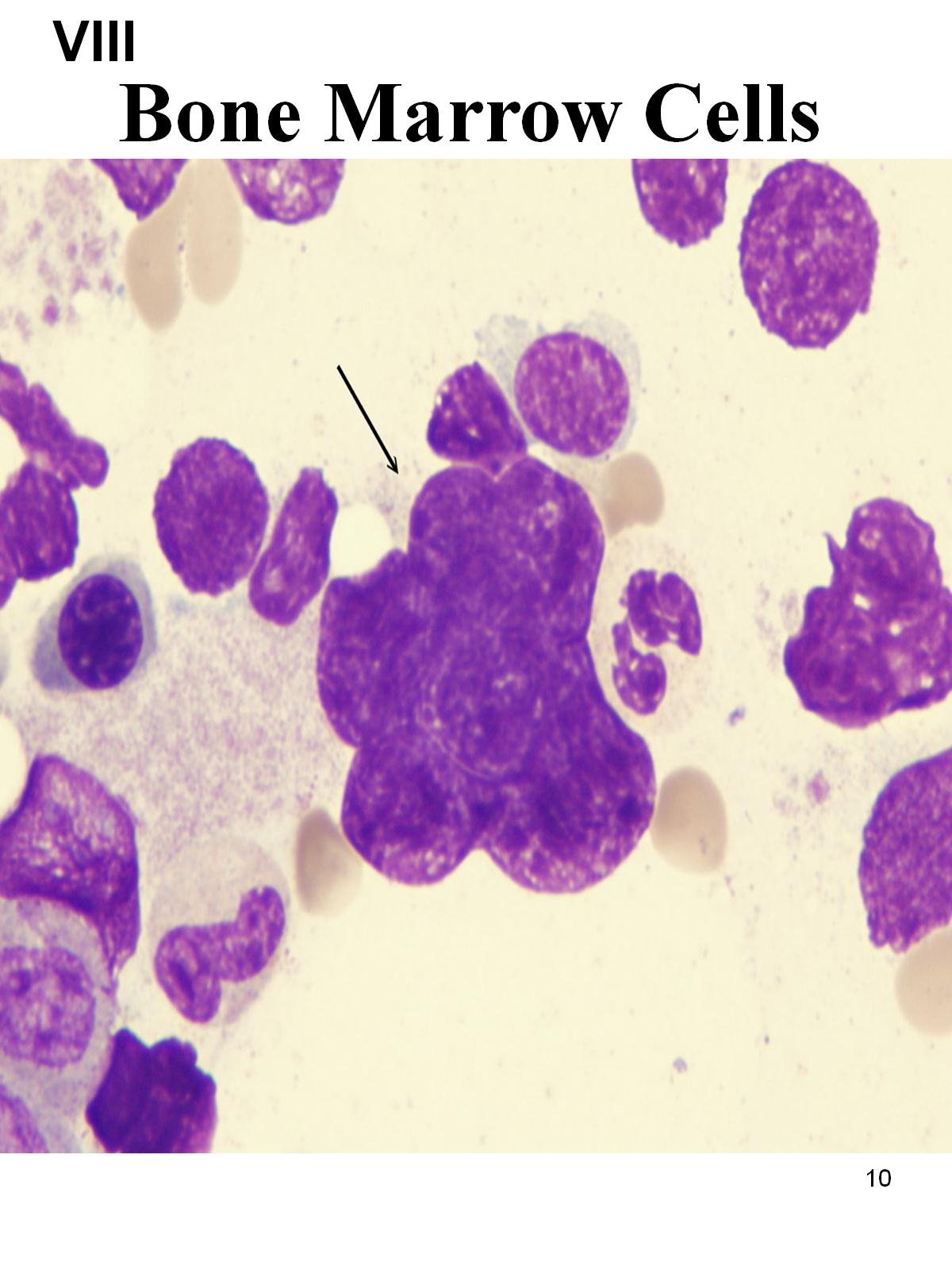 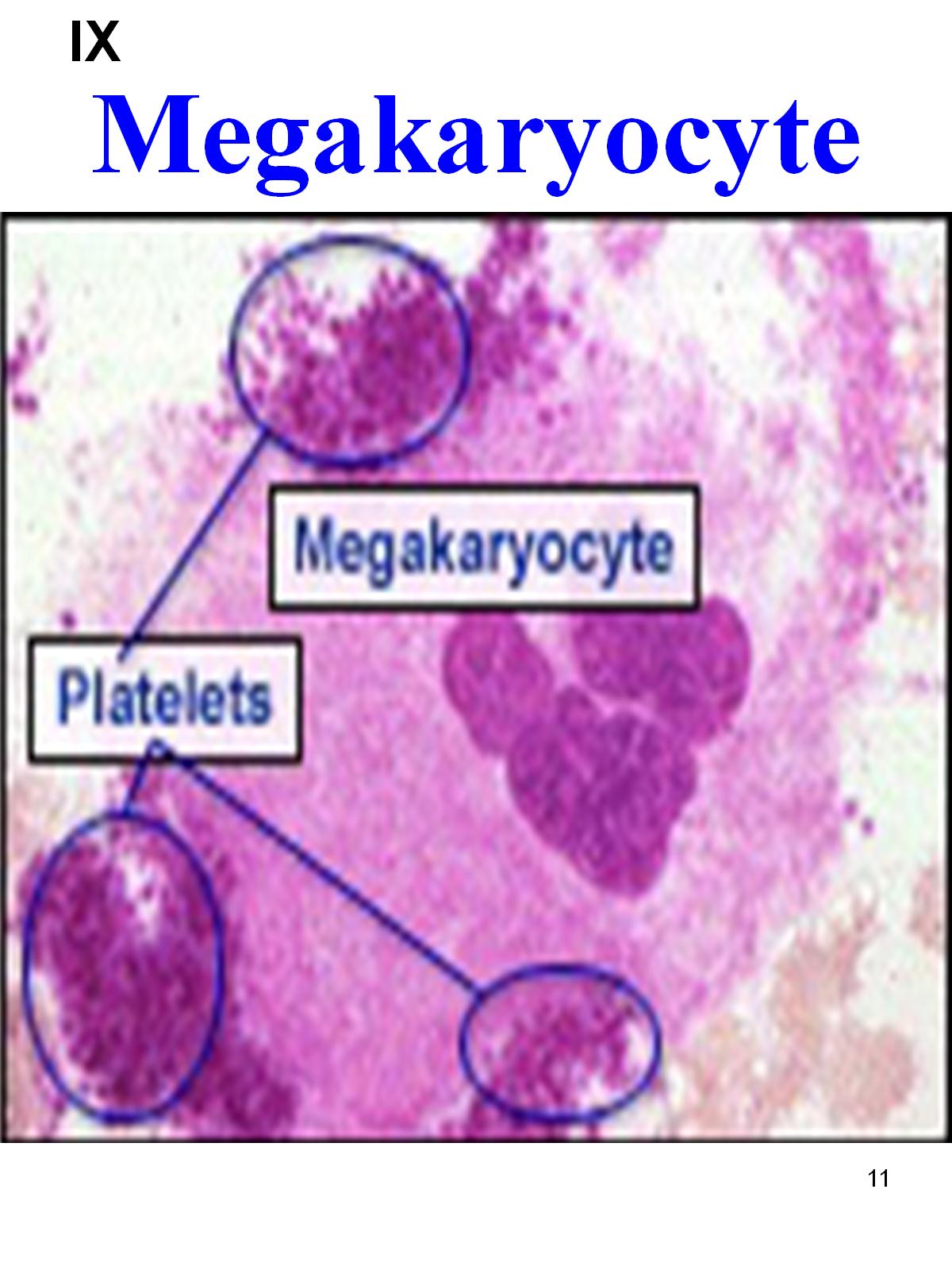 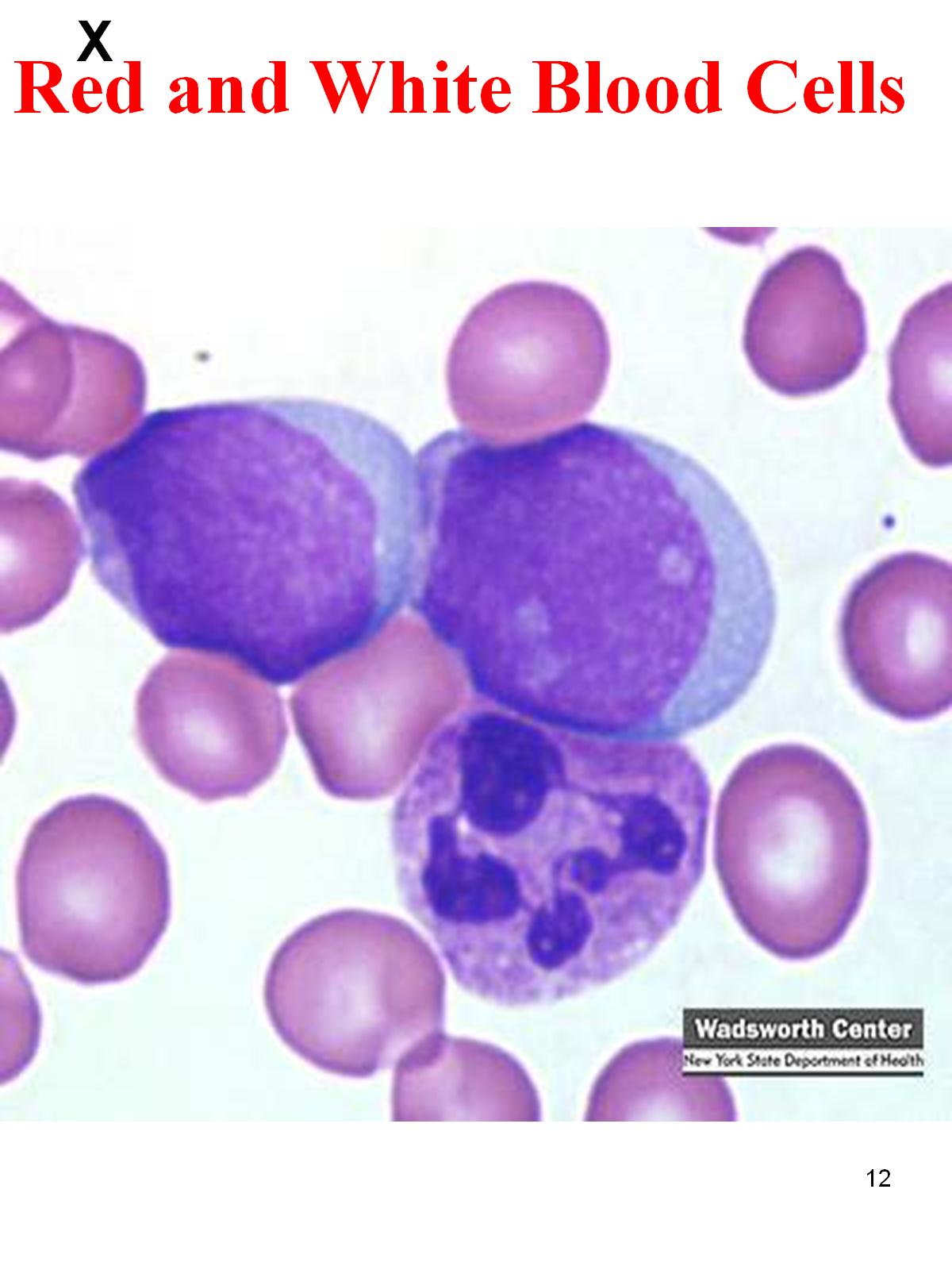 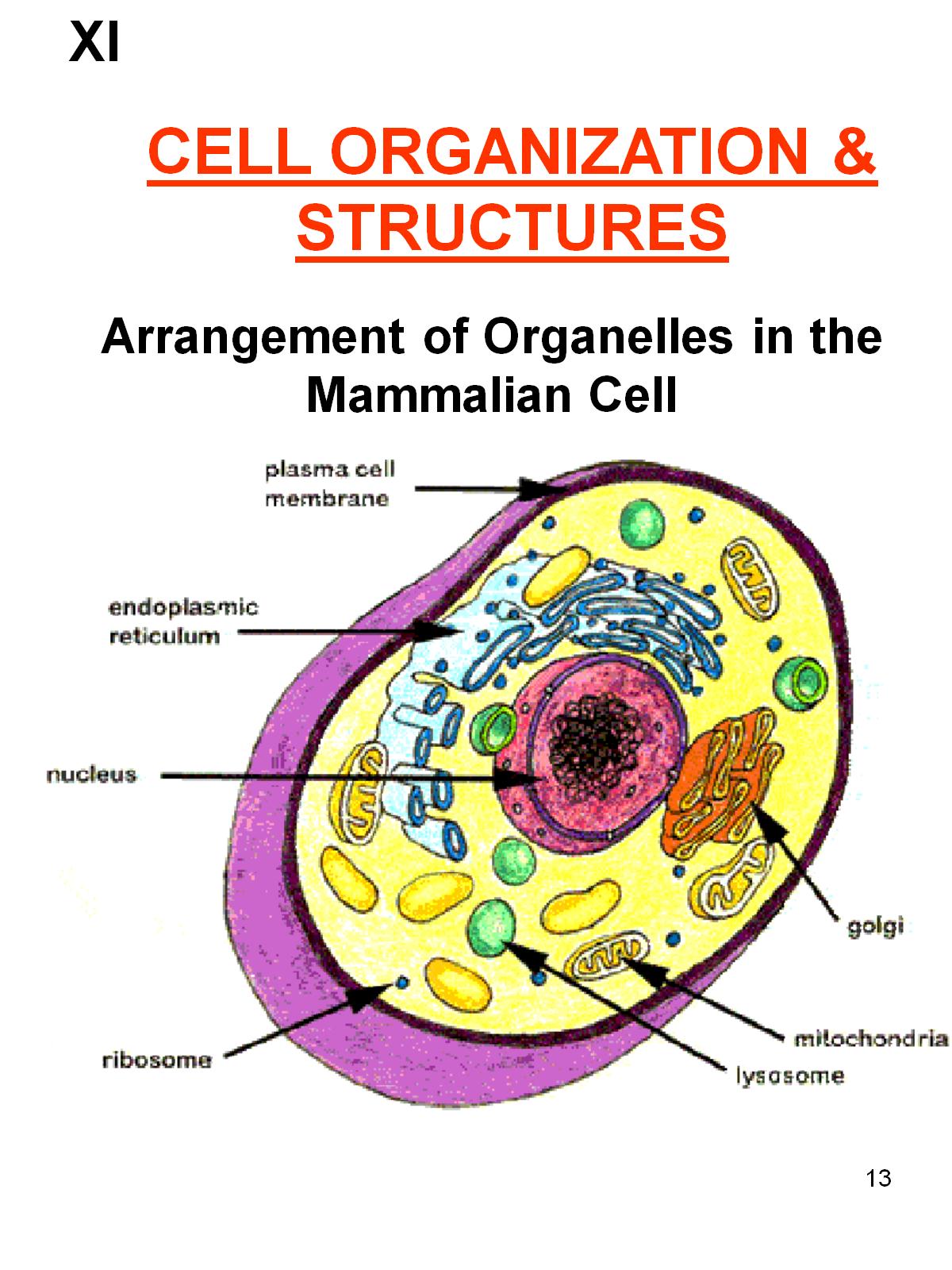 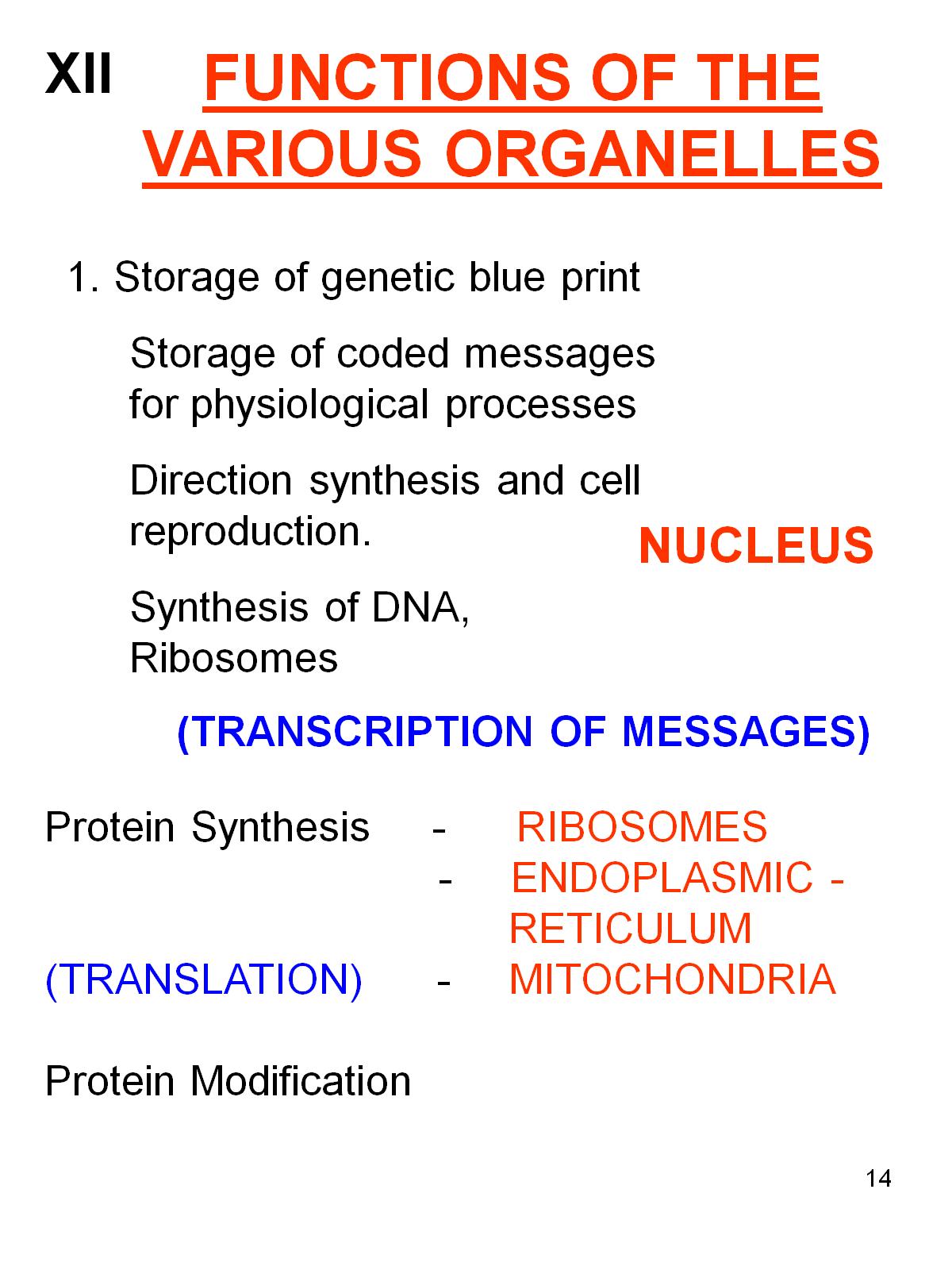 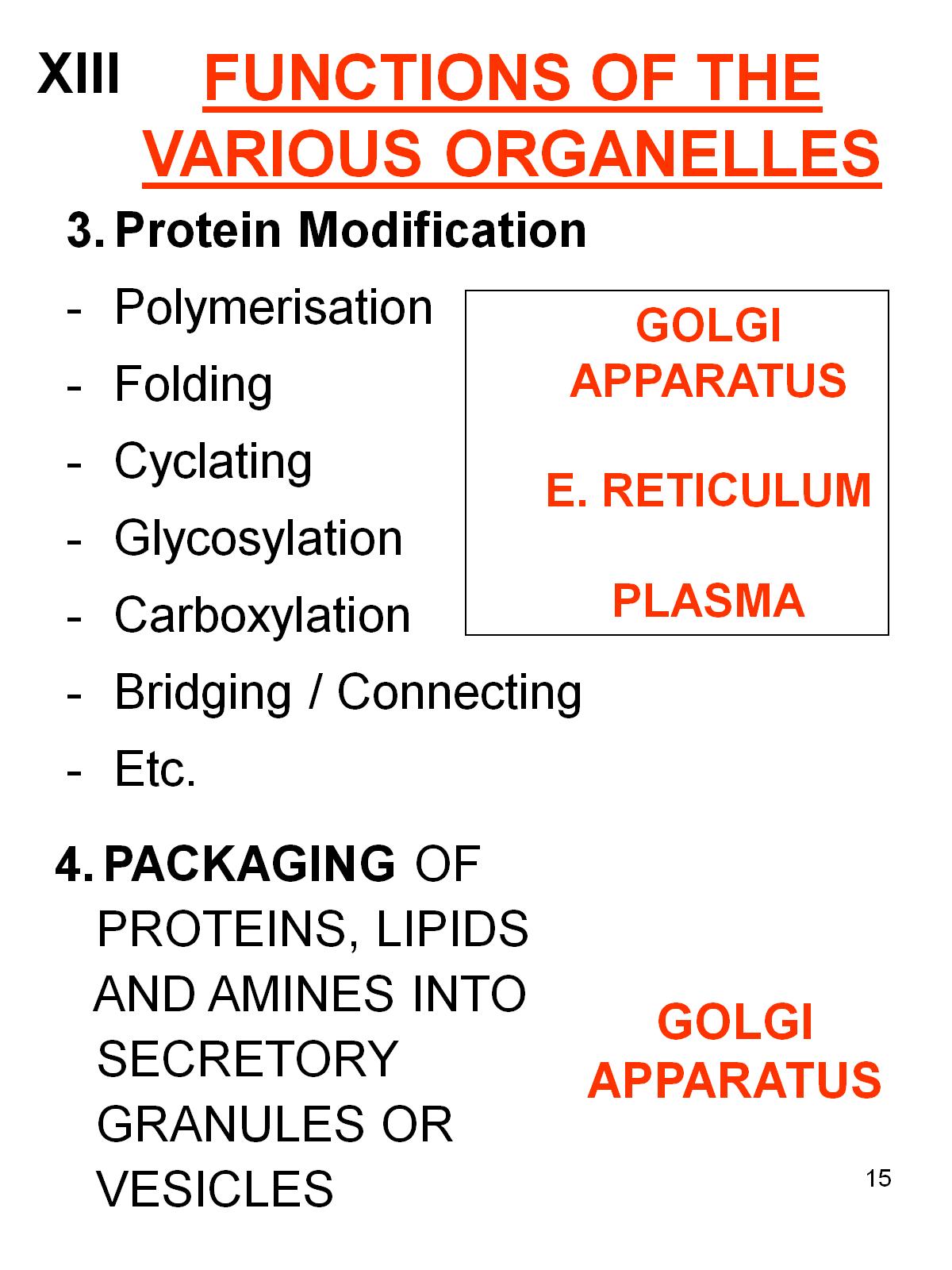 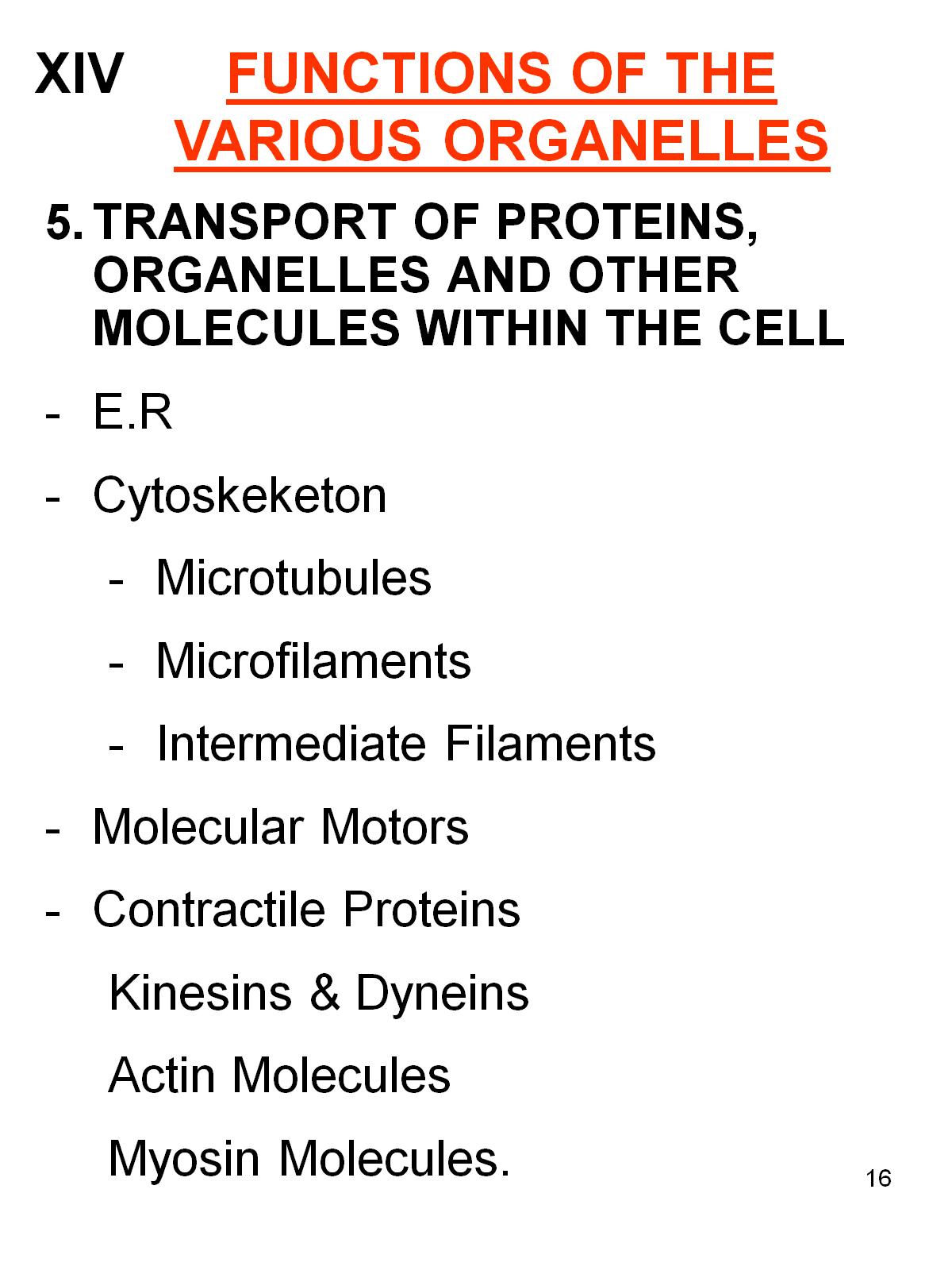 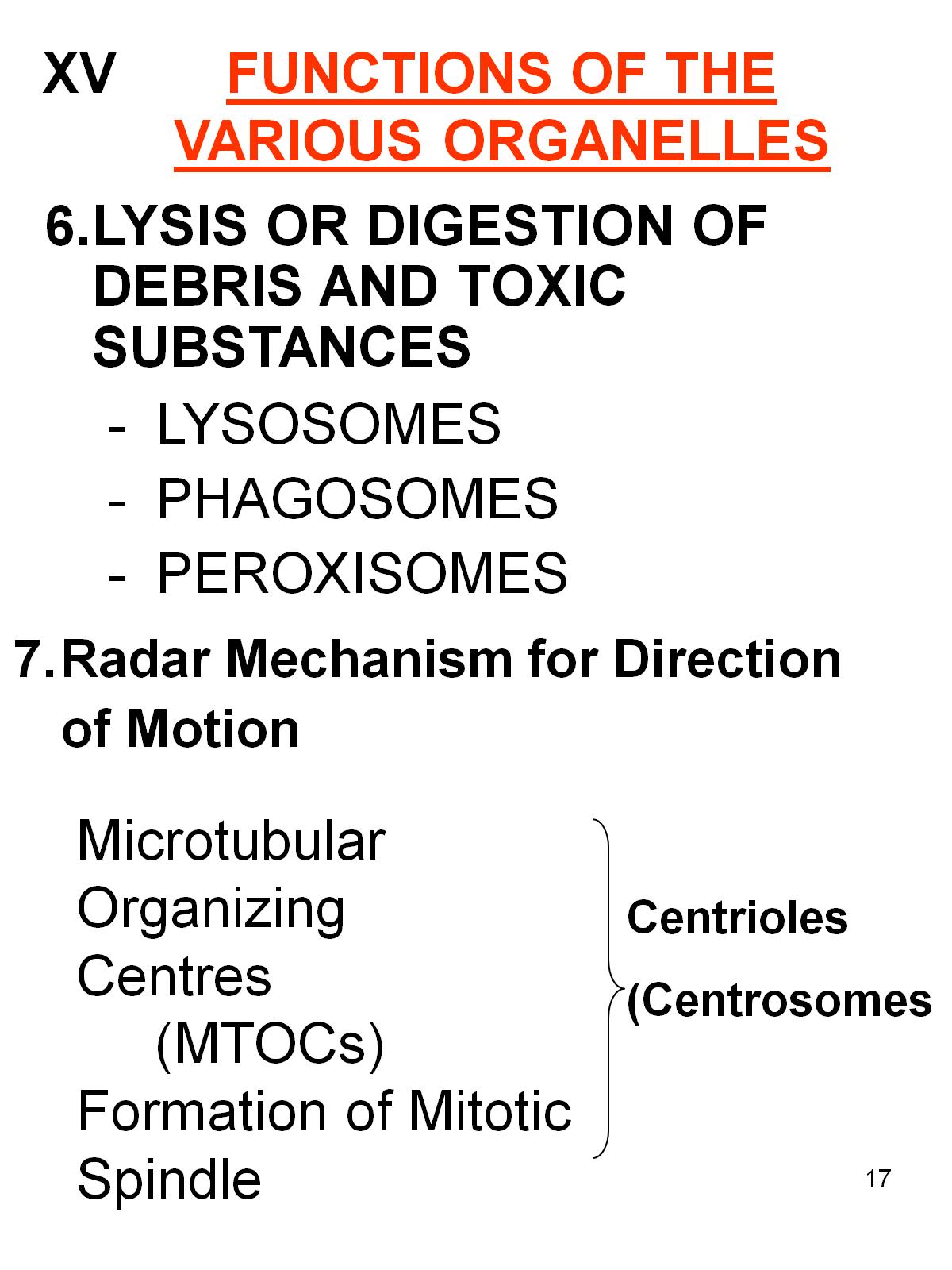 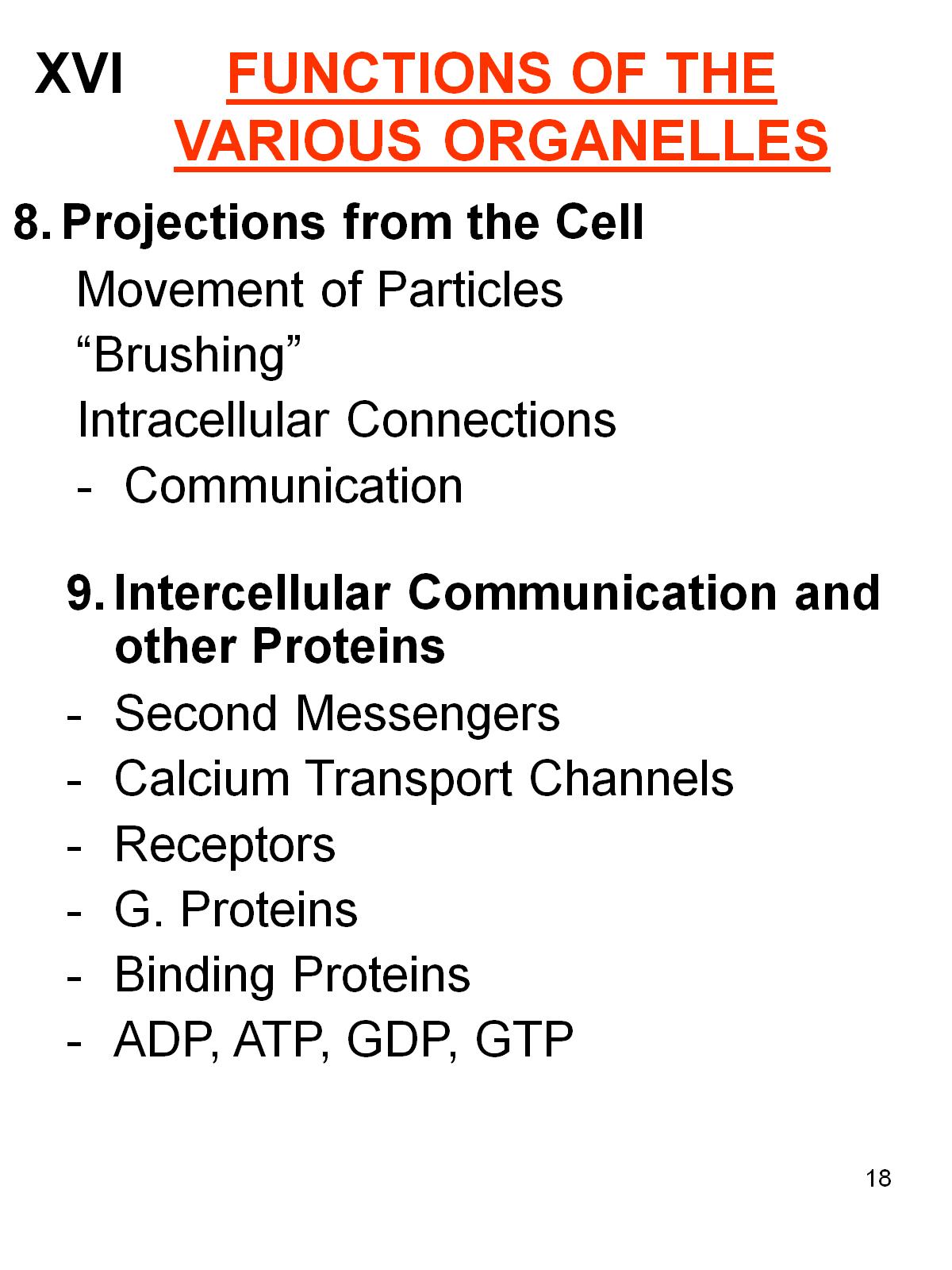 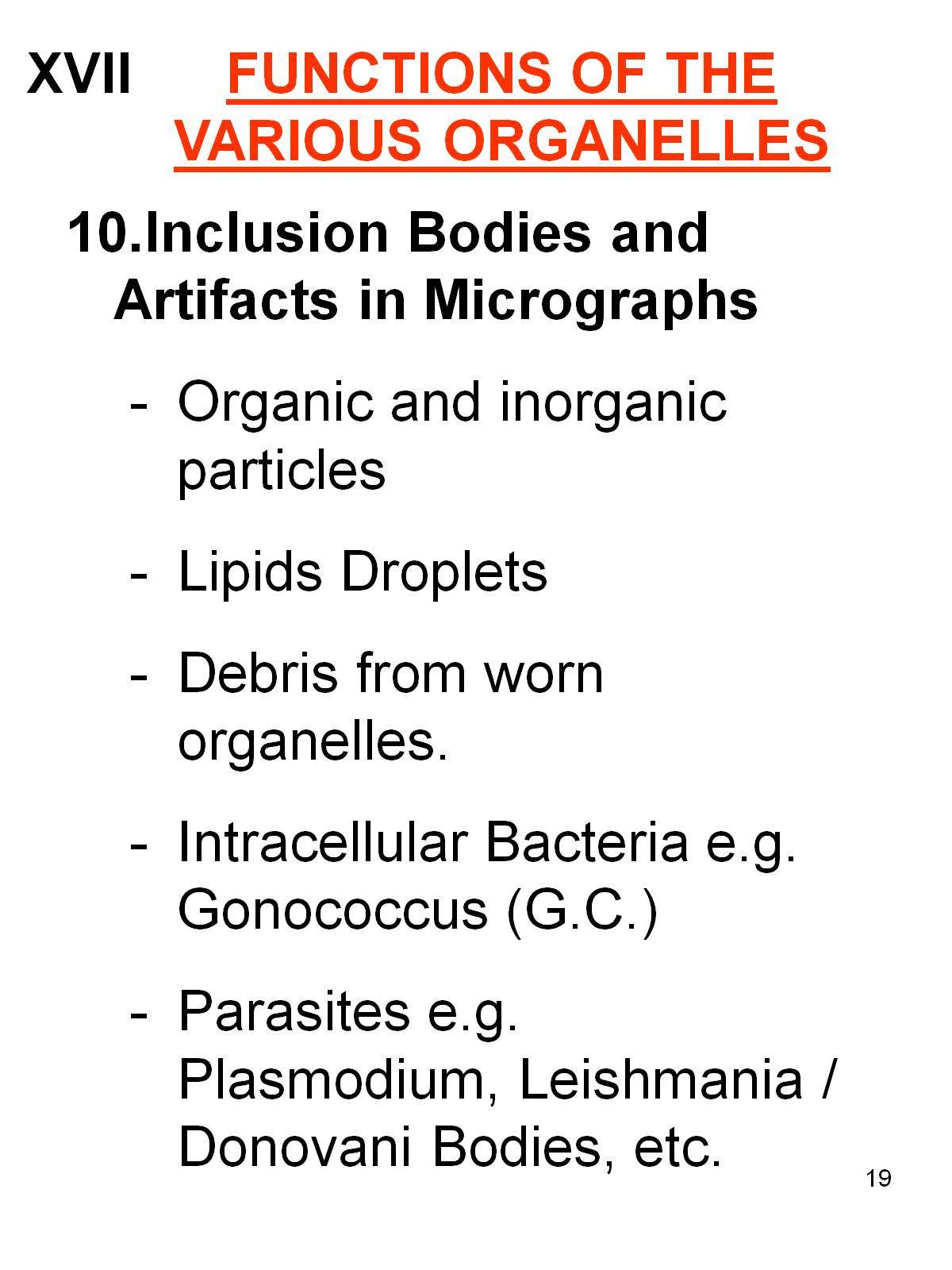 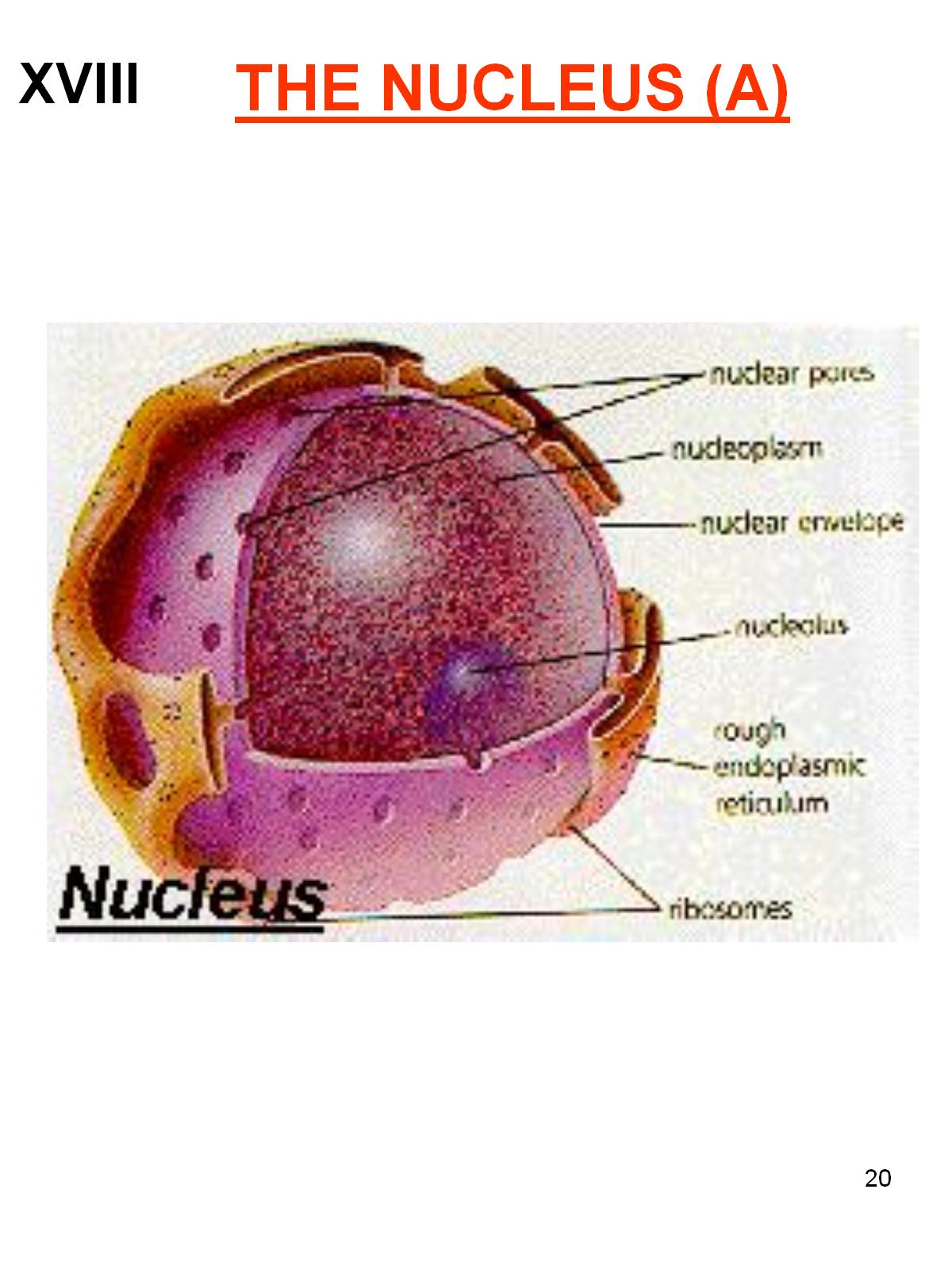 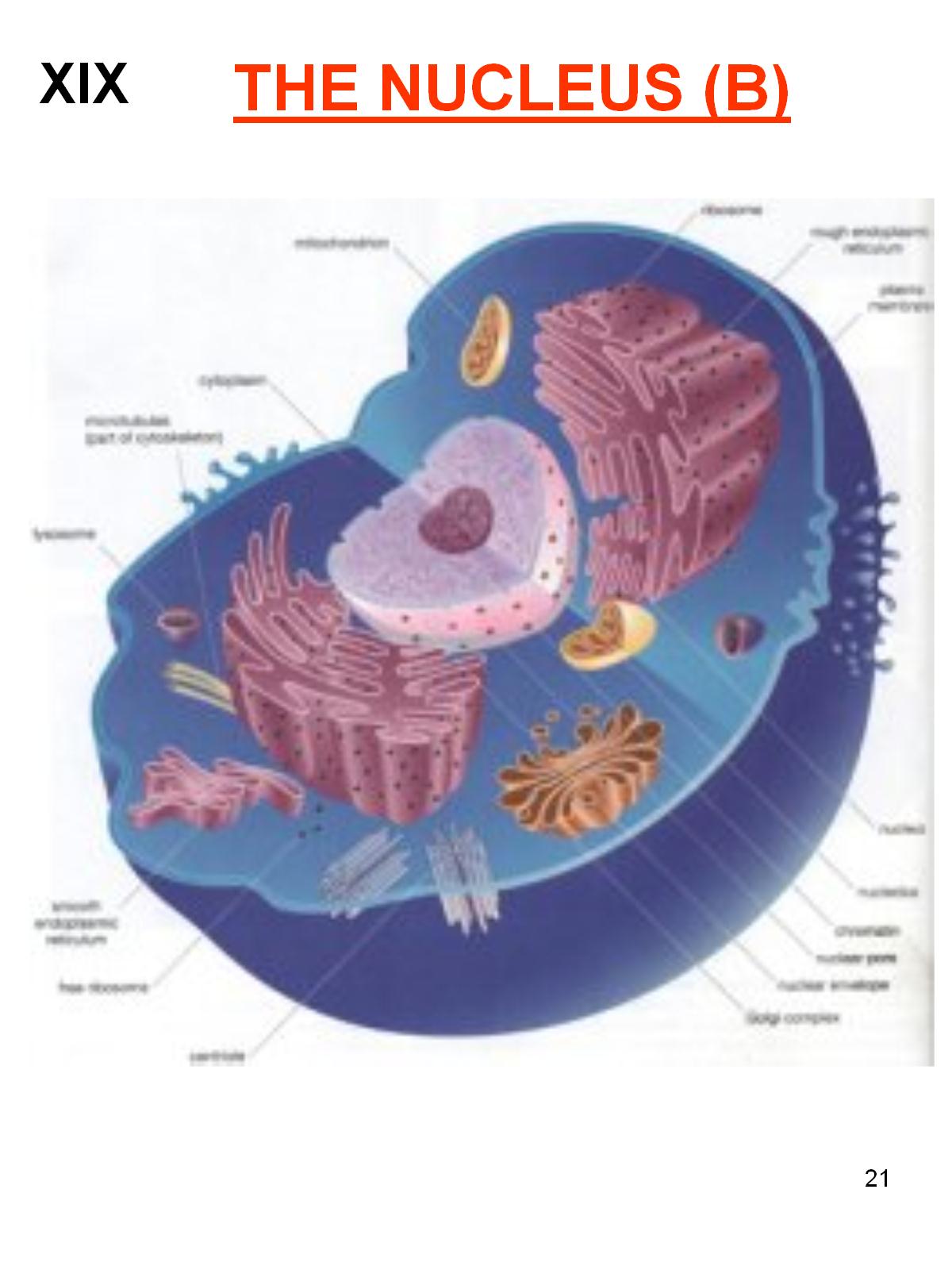 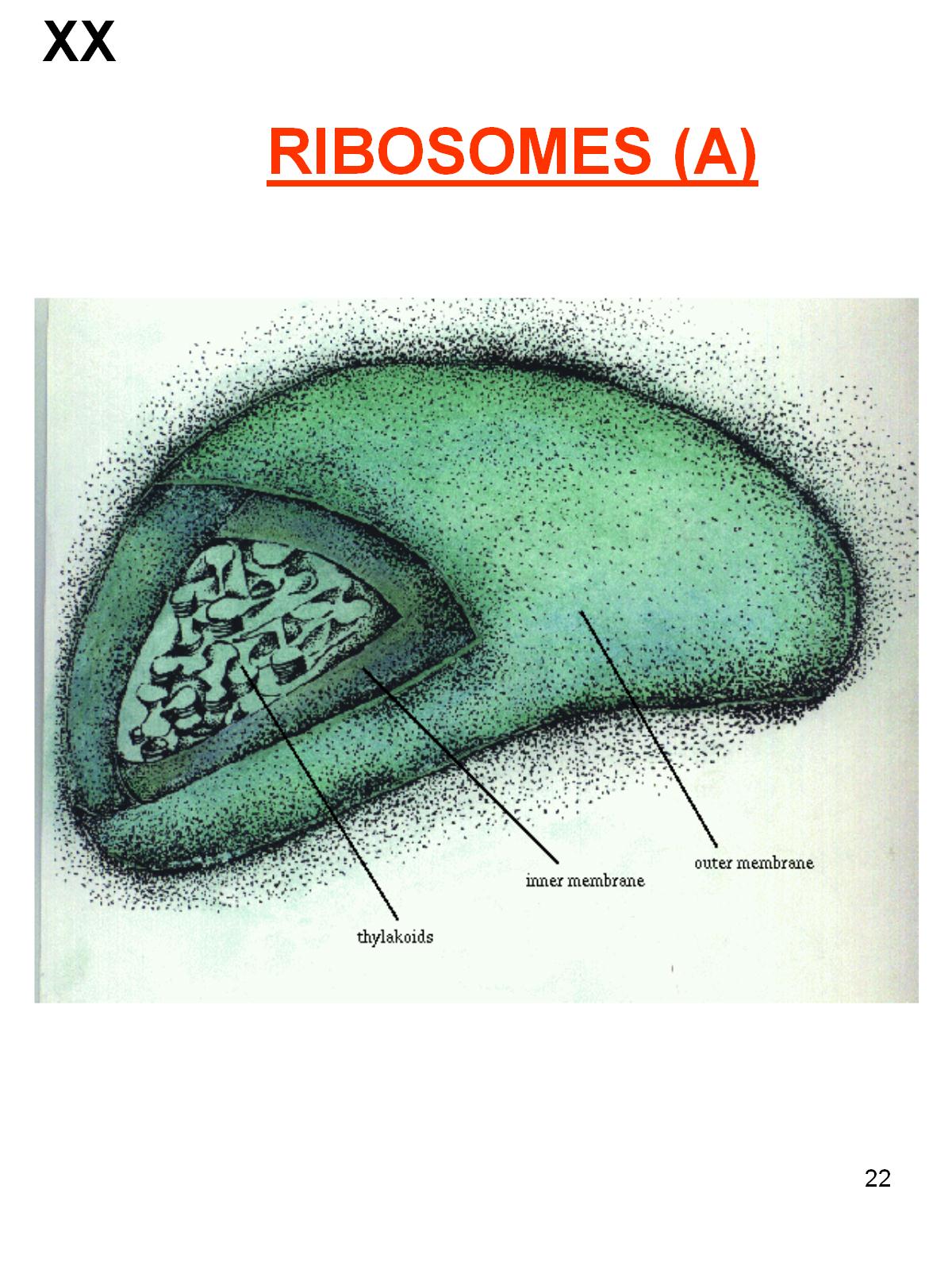 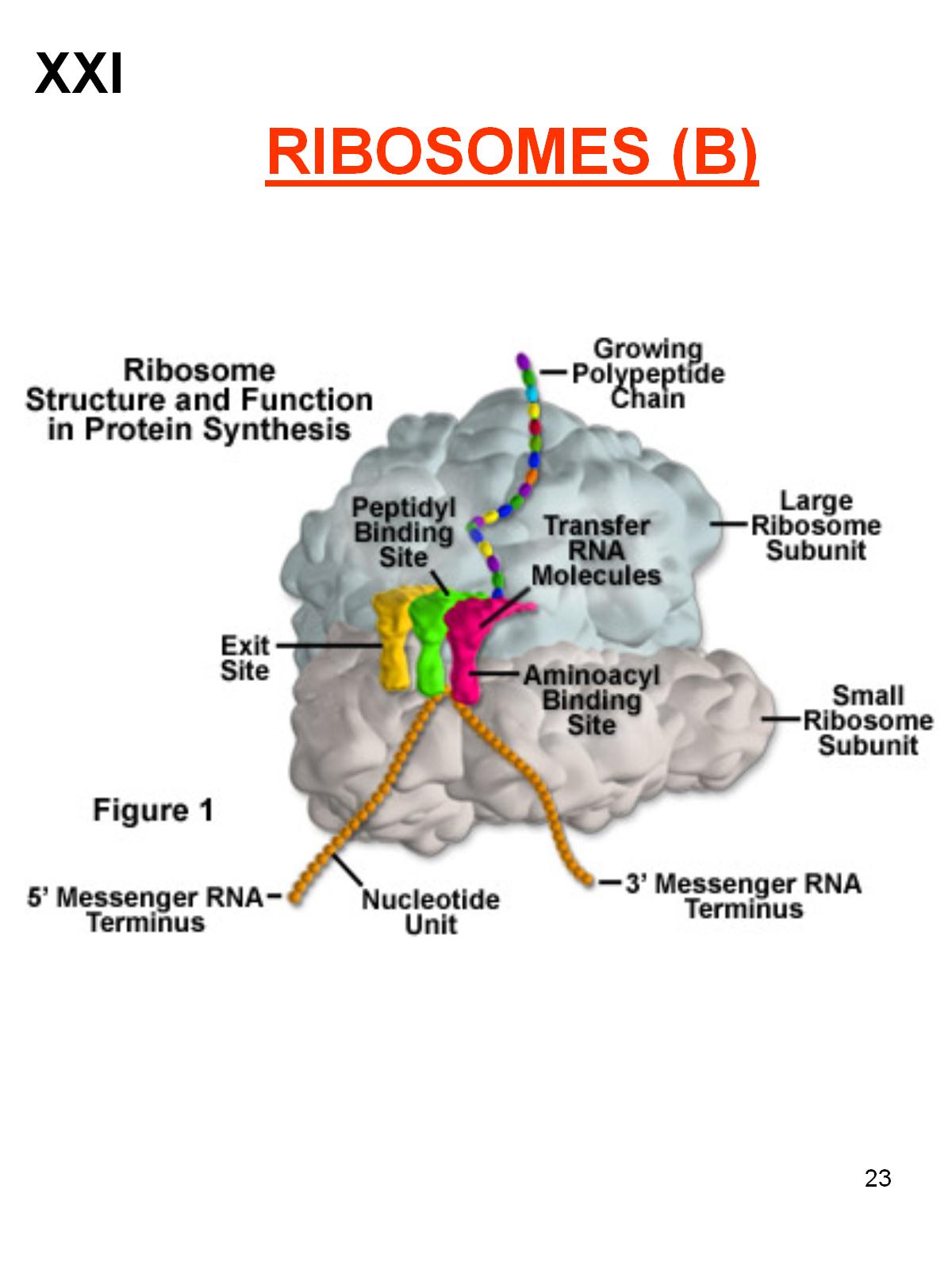 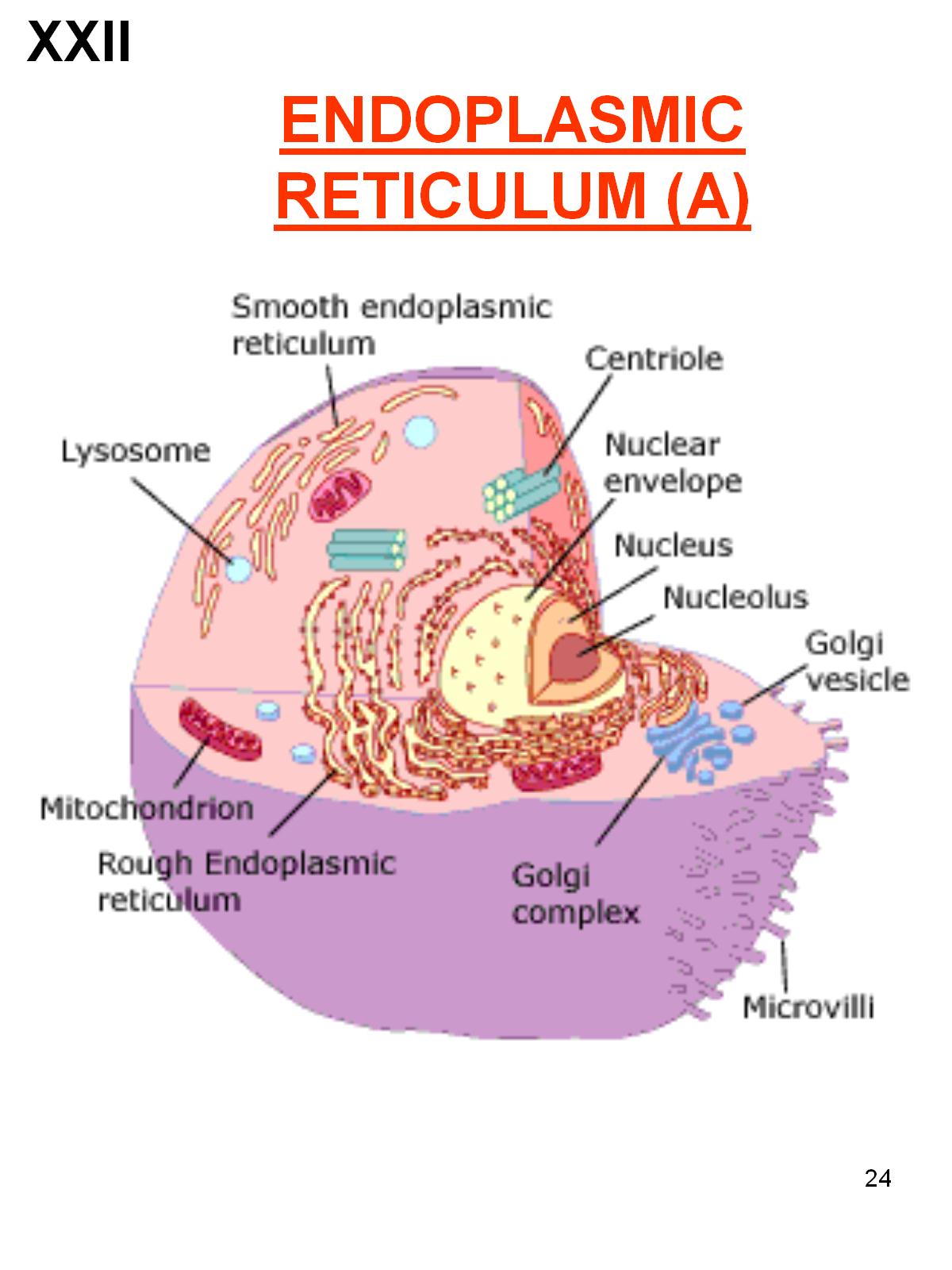 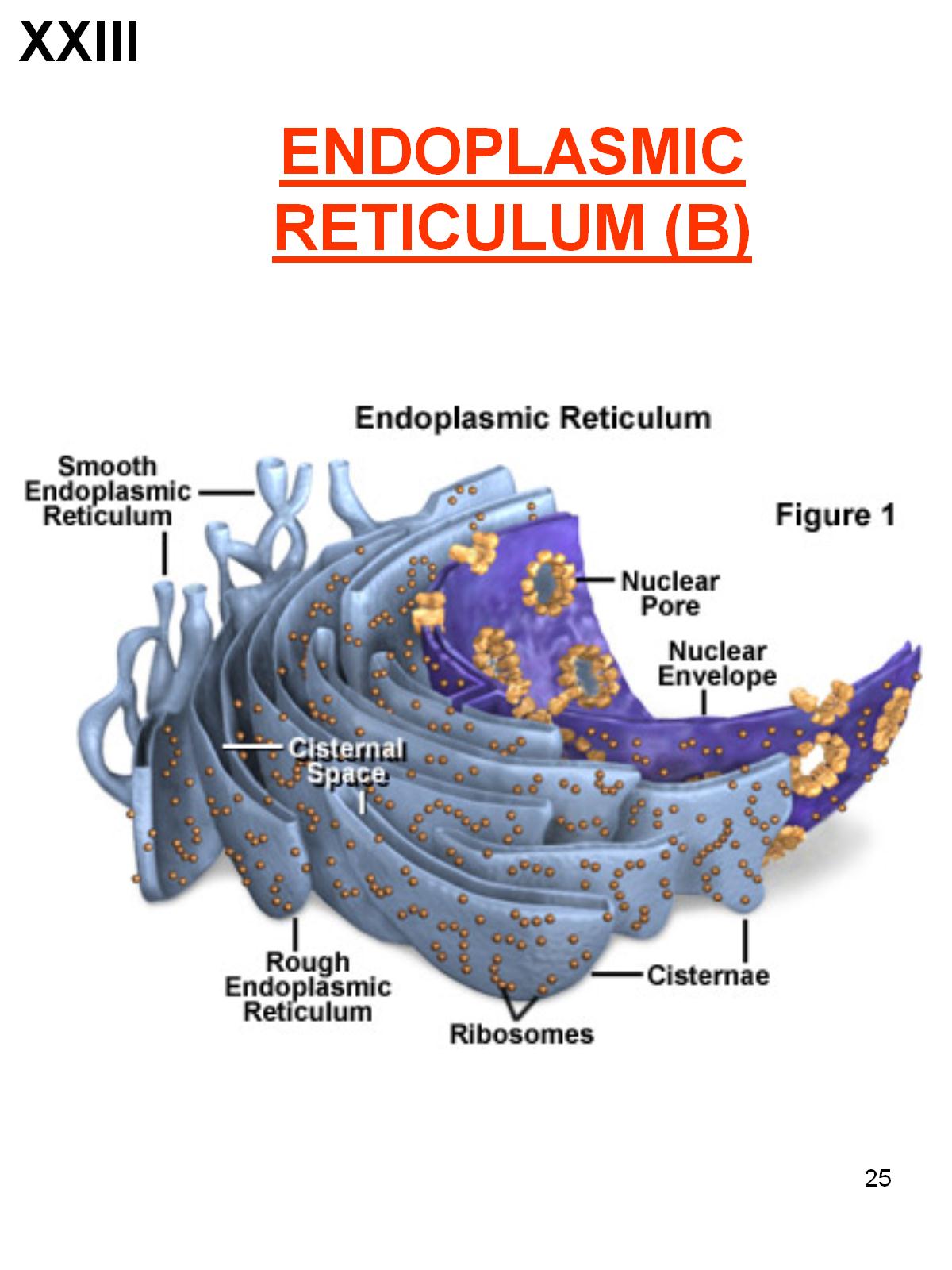 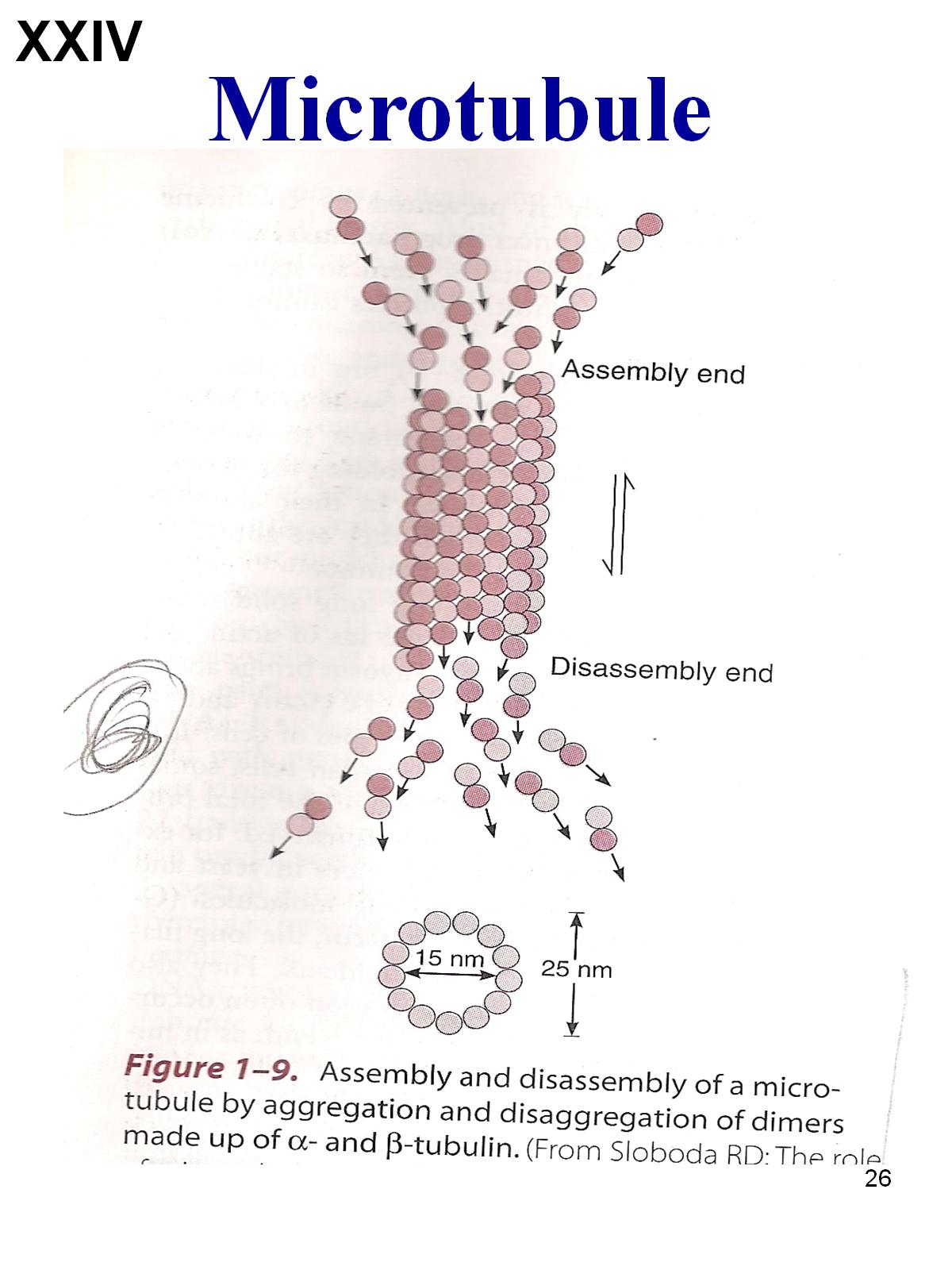 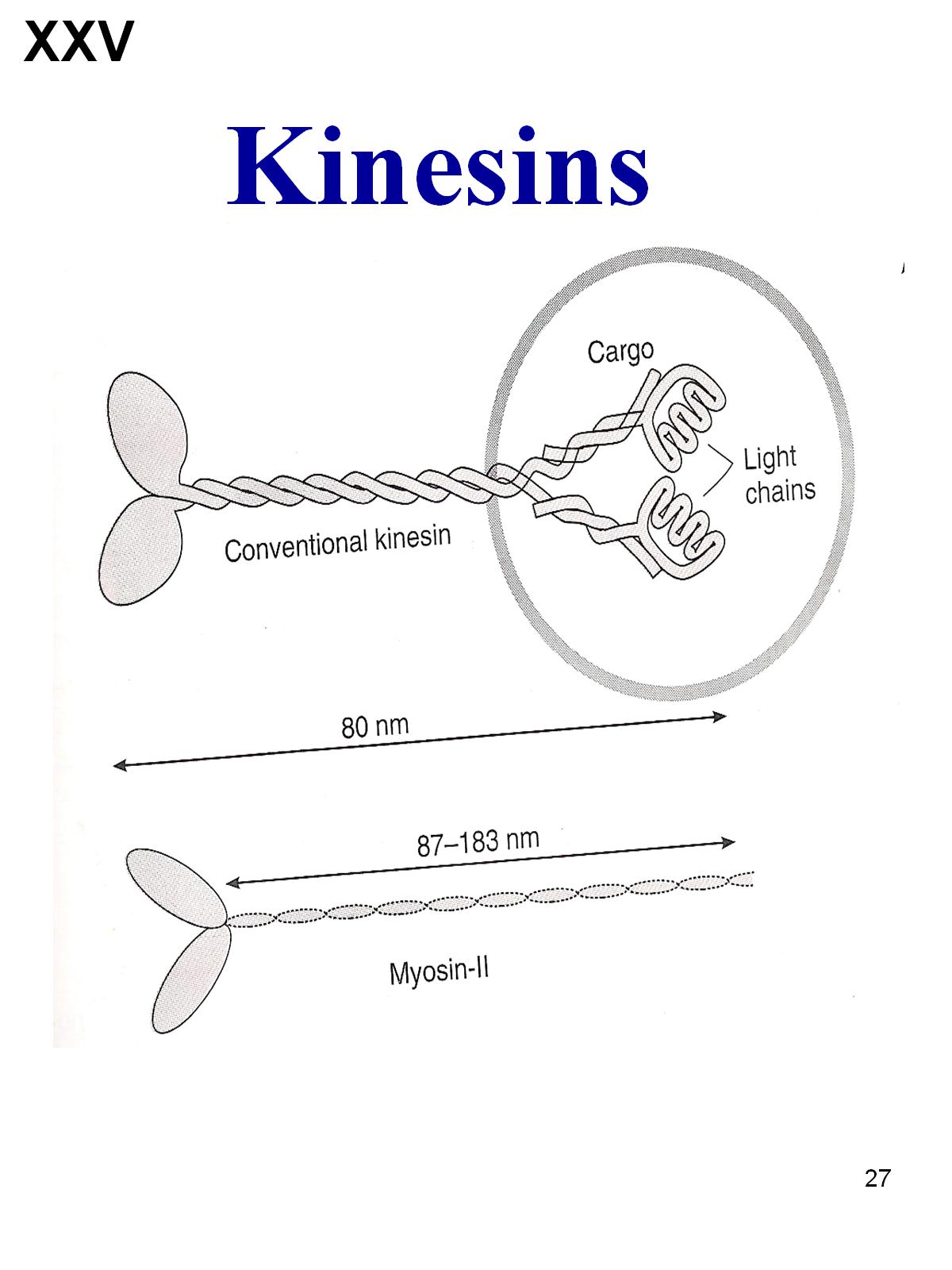 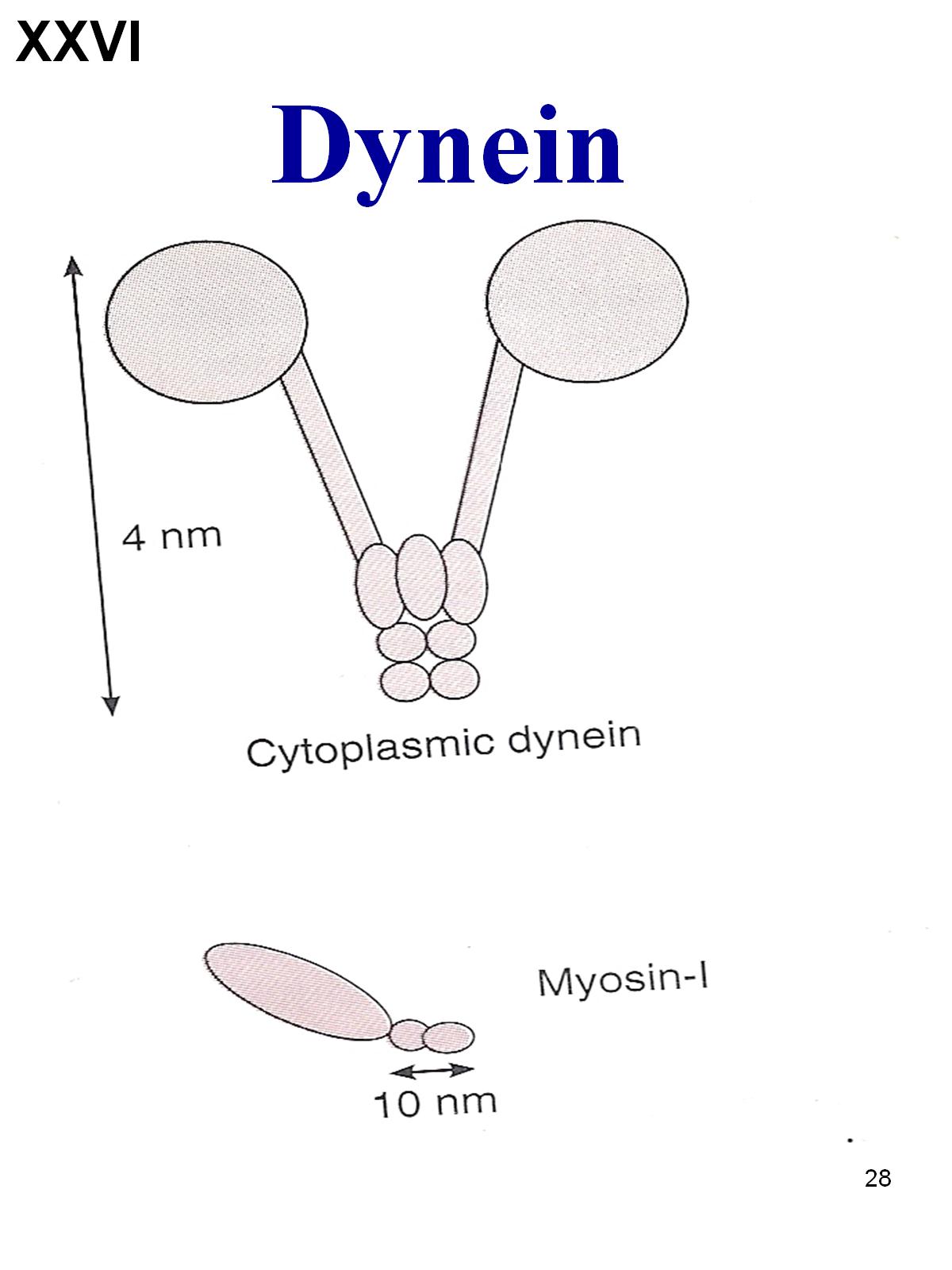 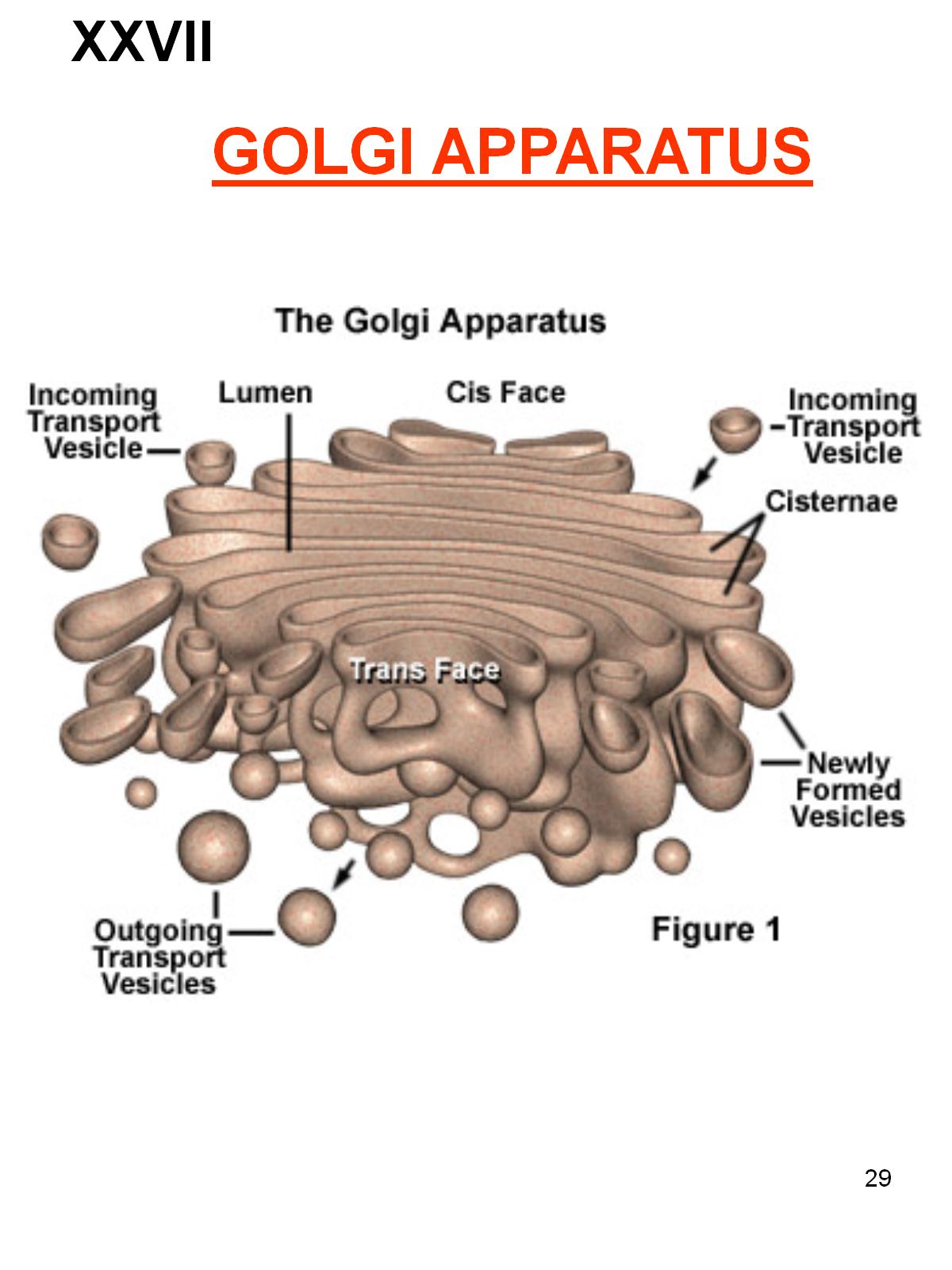 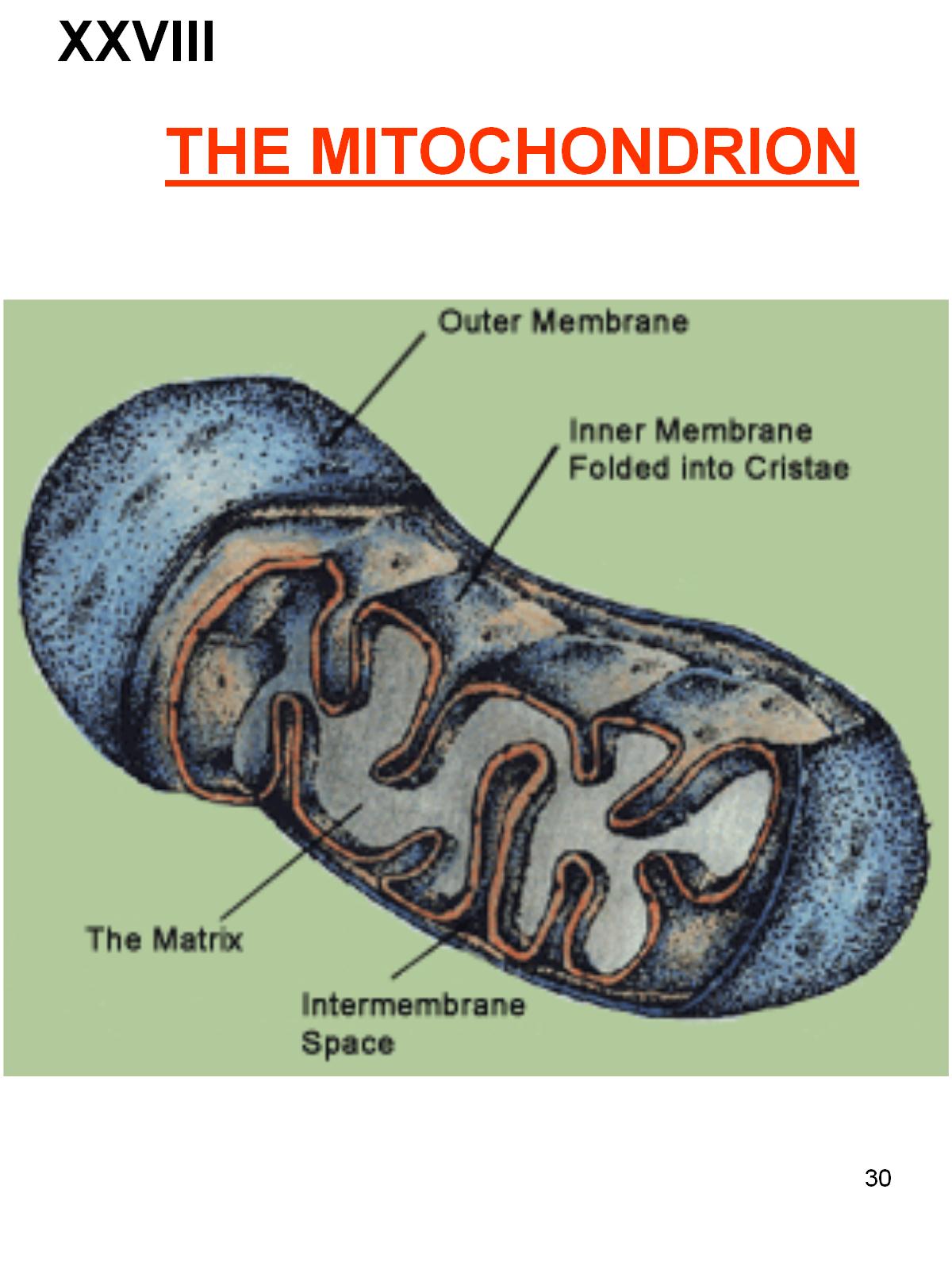 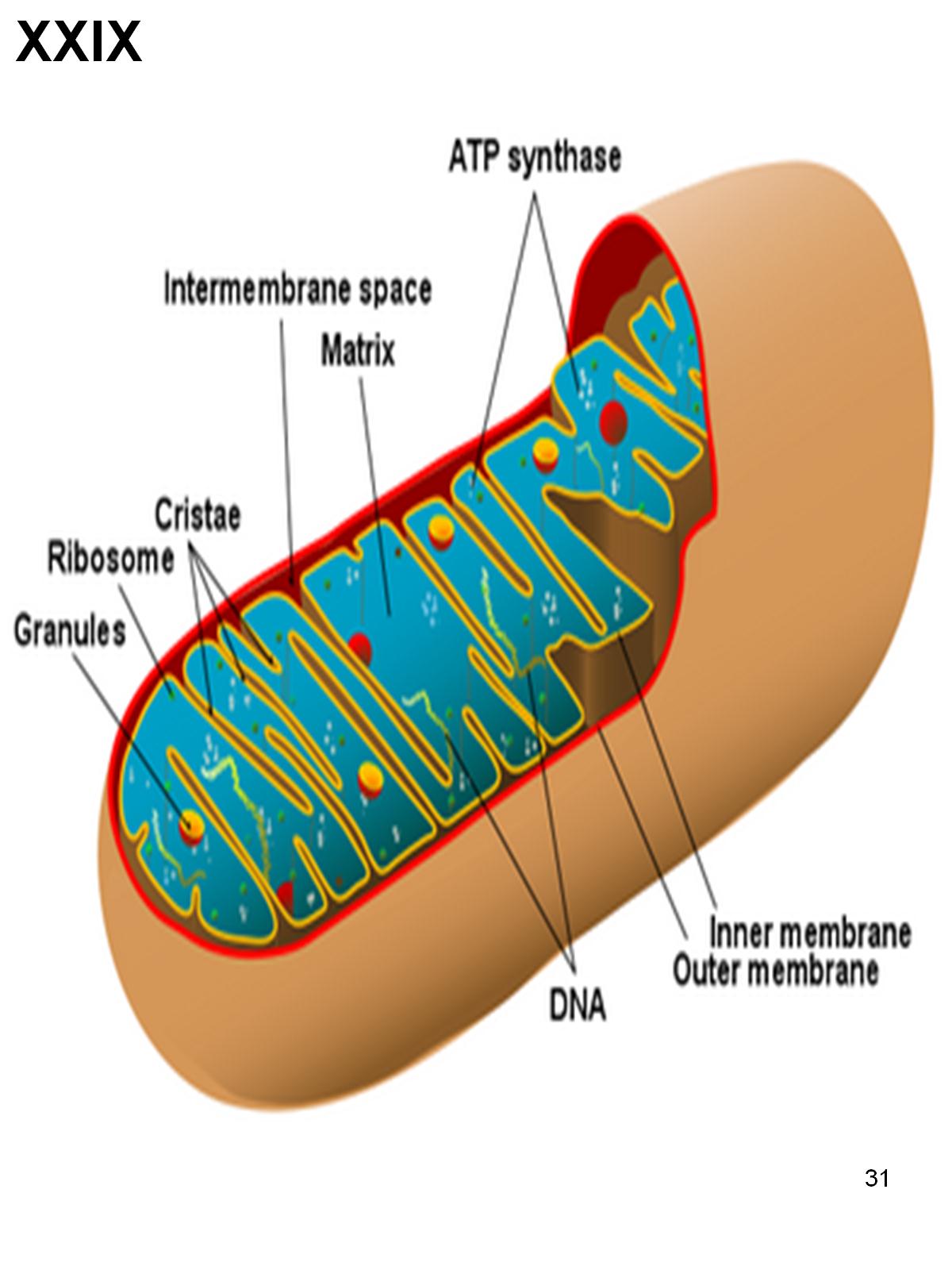 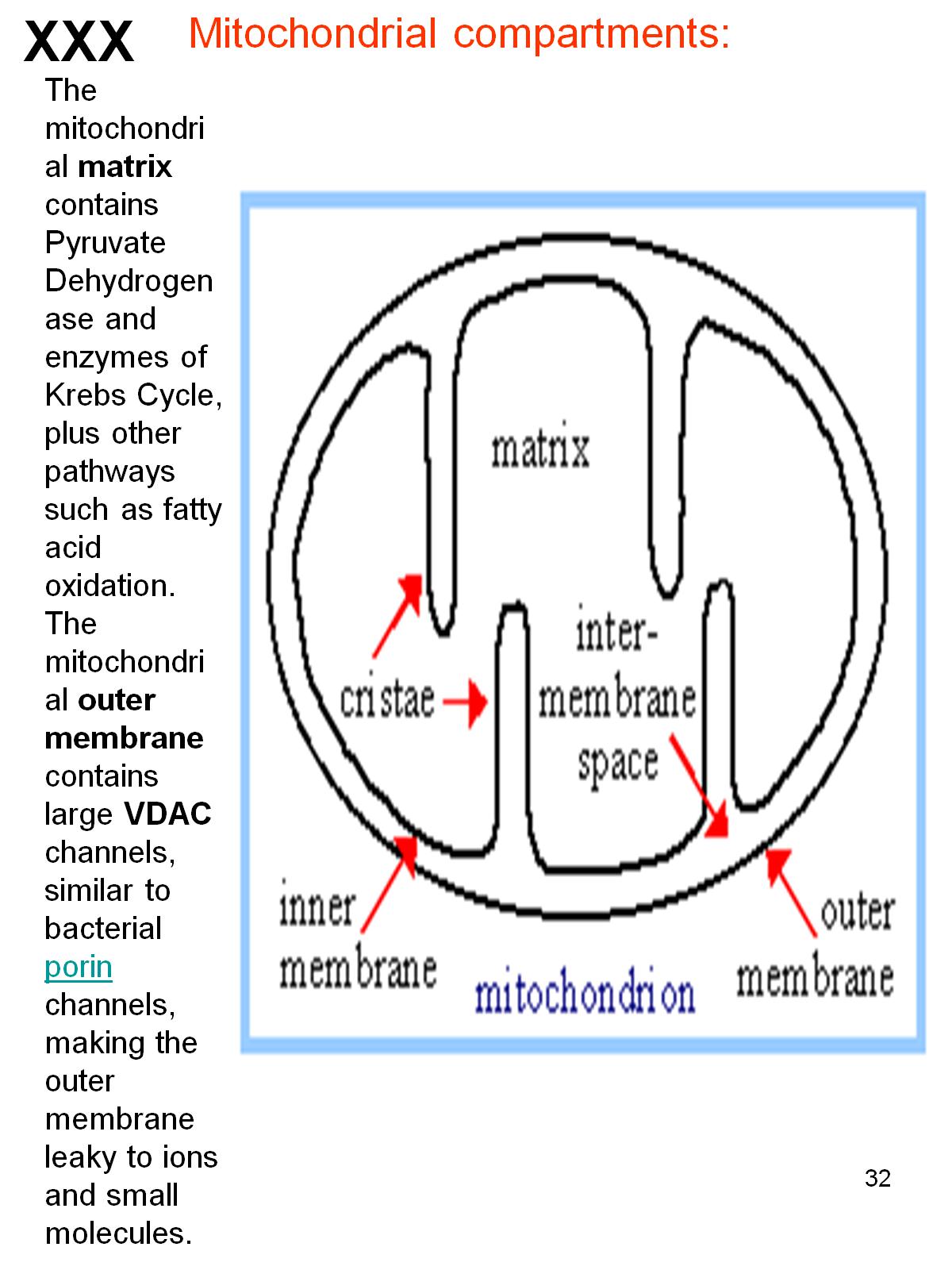 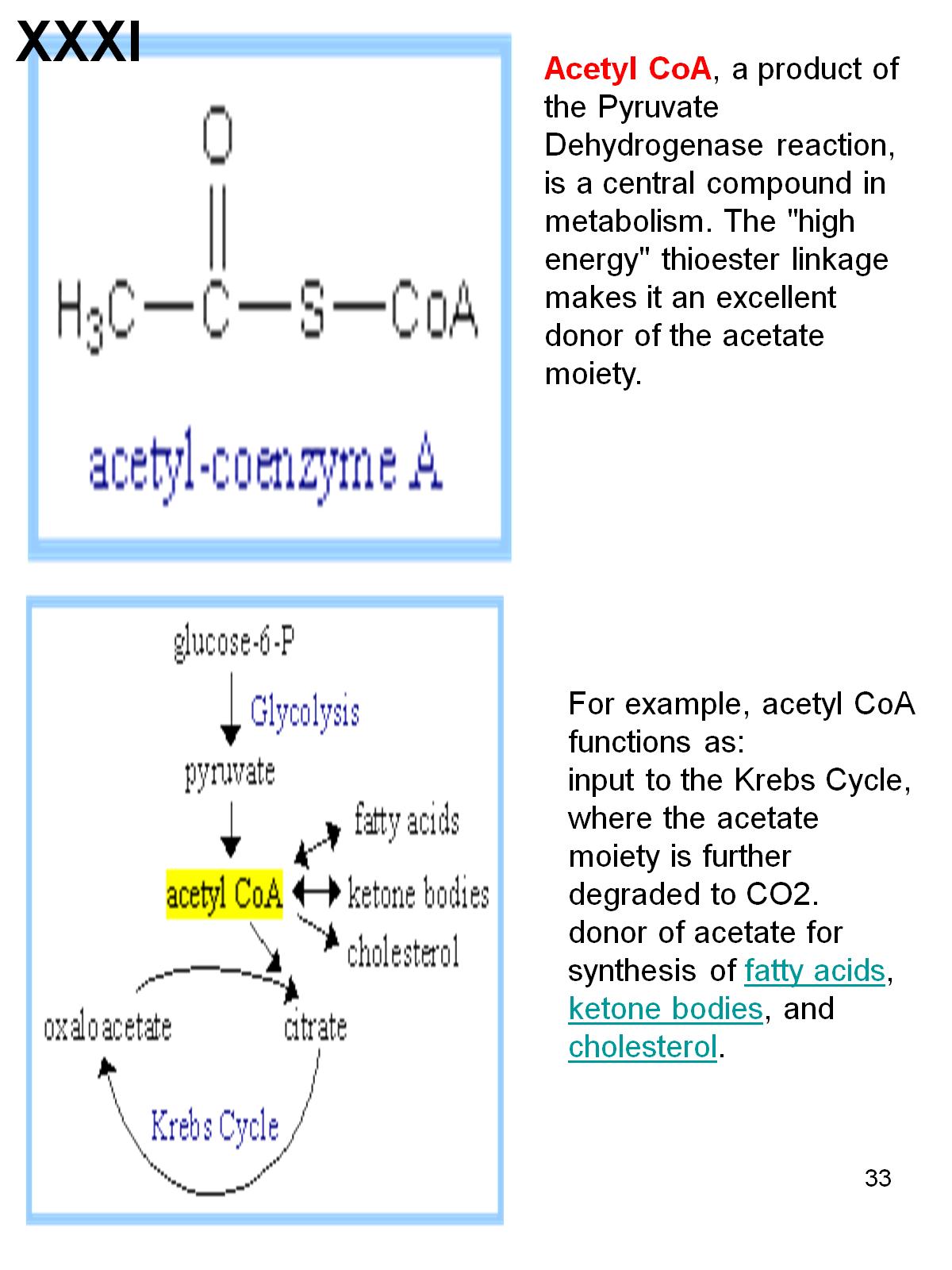 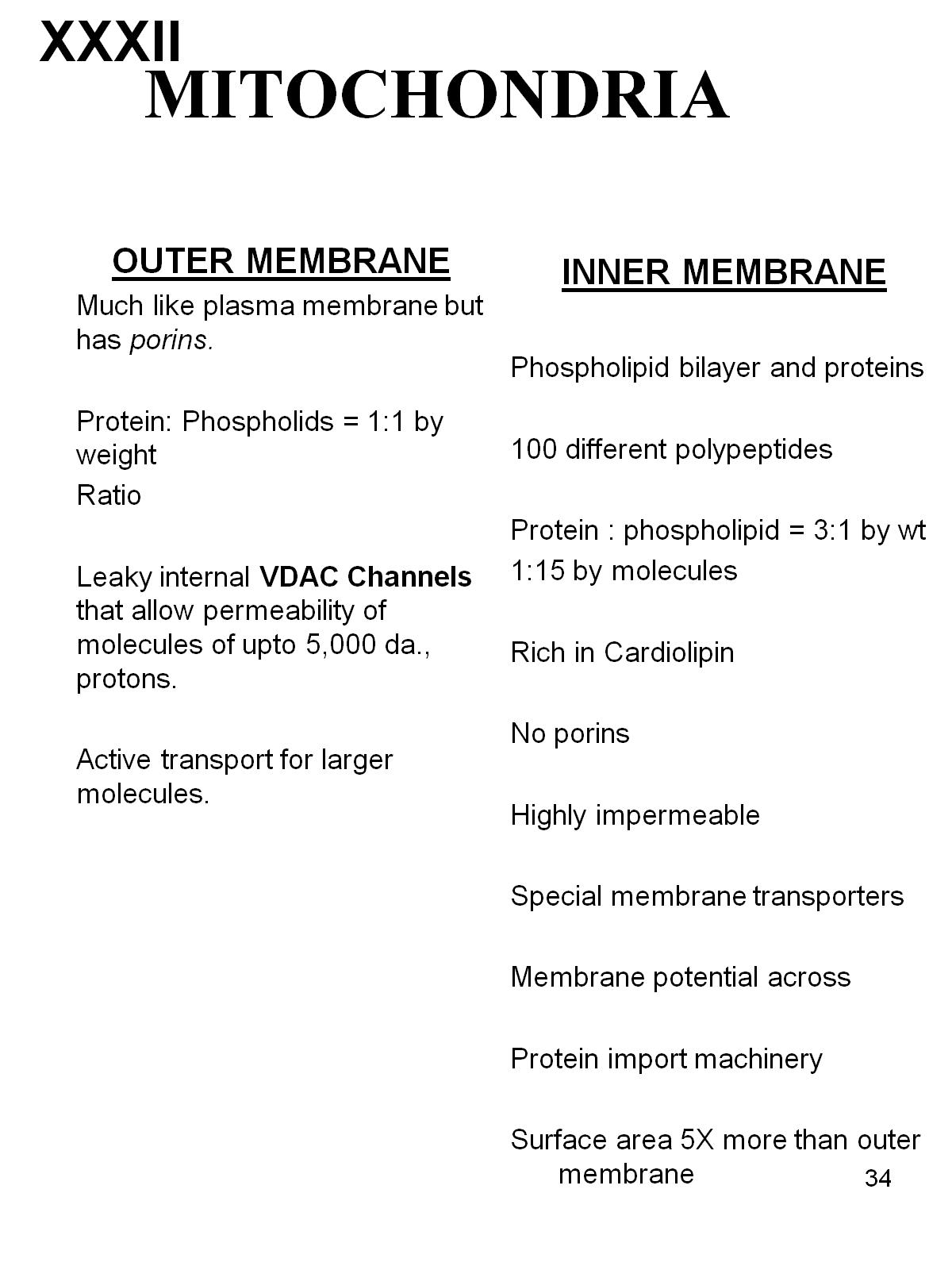 MITOCHONDRIA
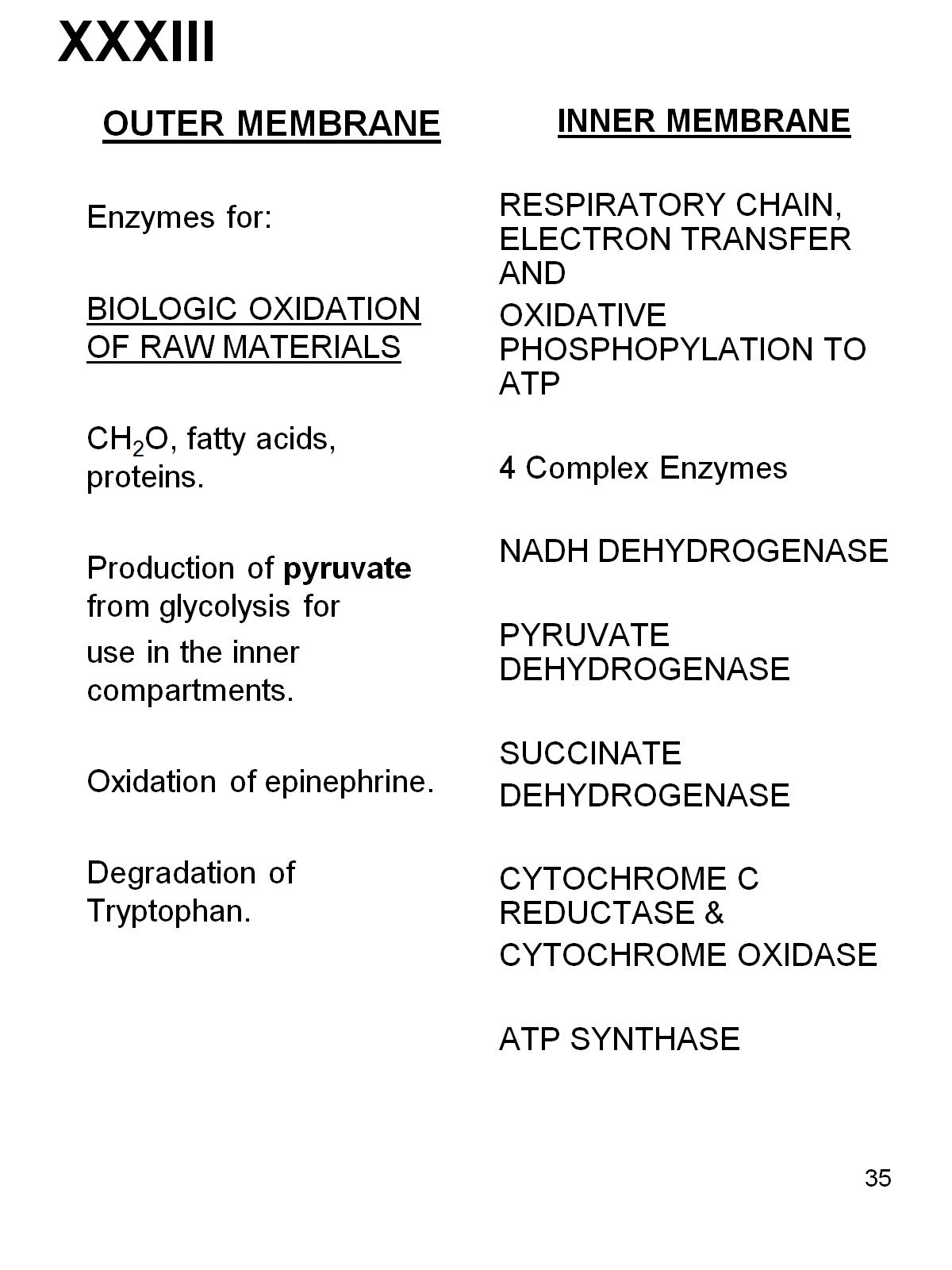 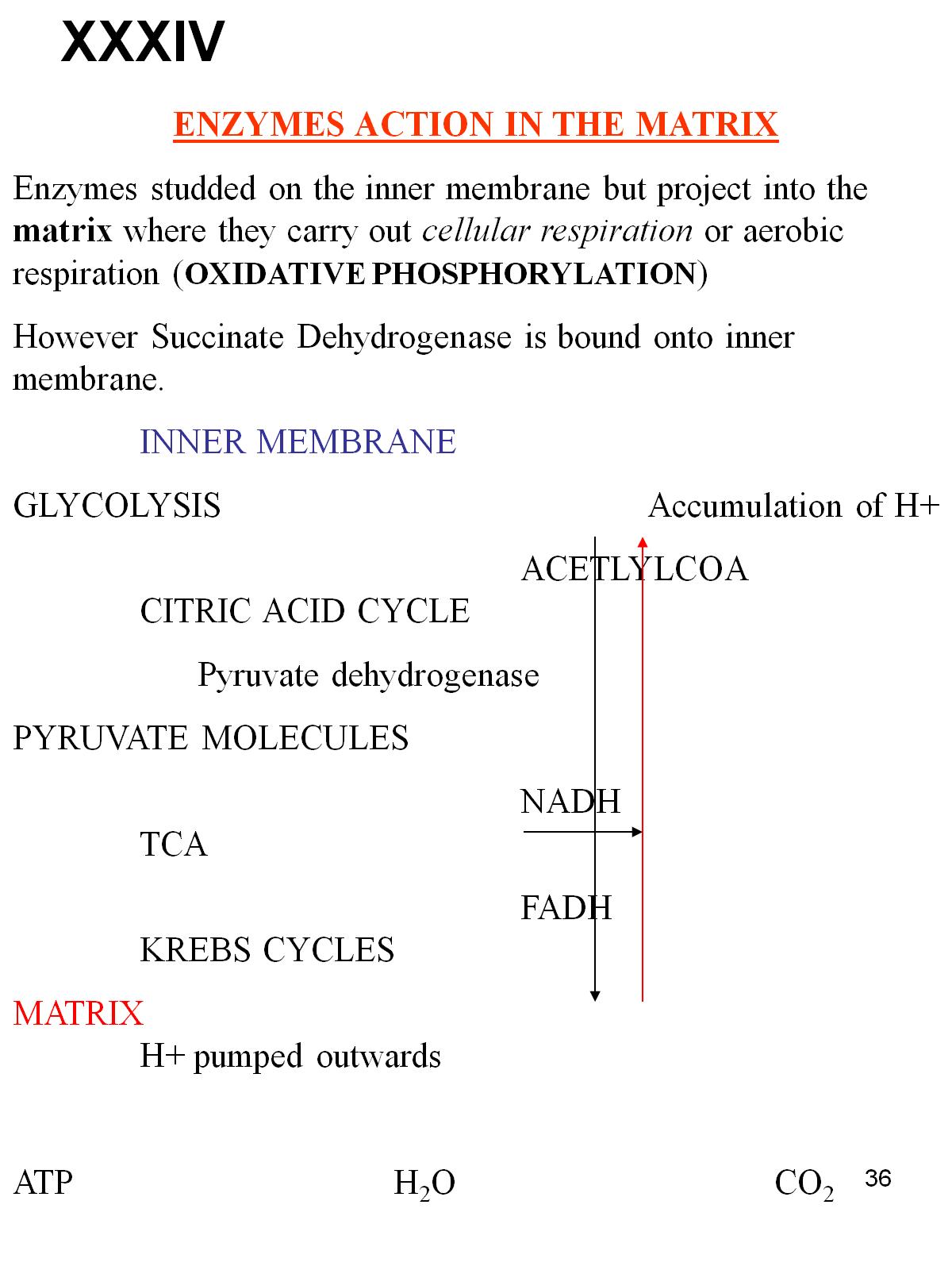 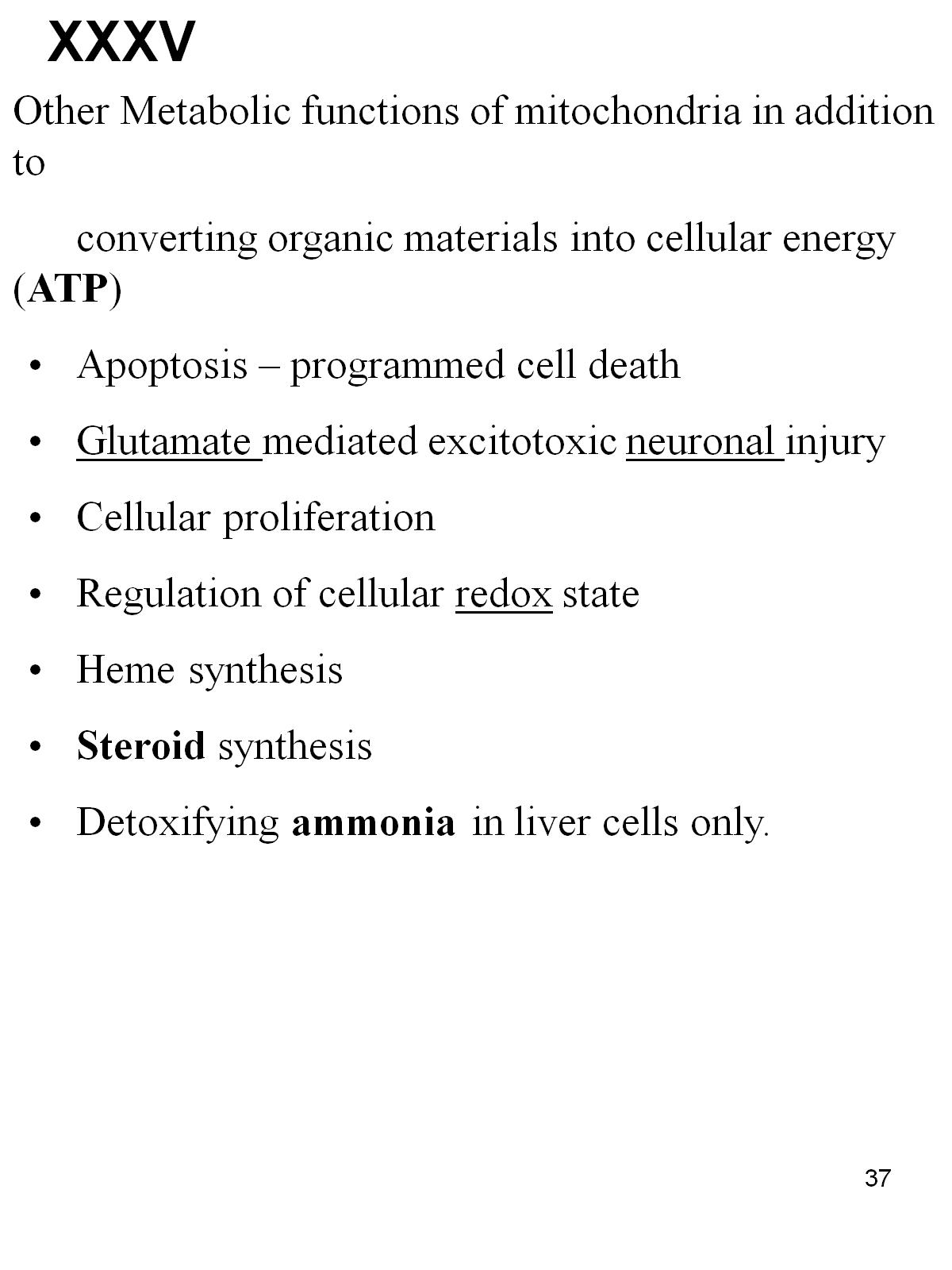 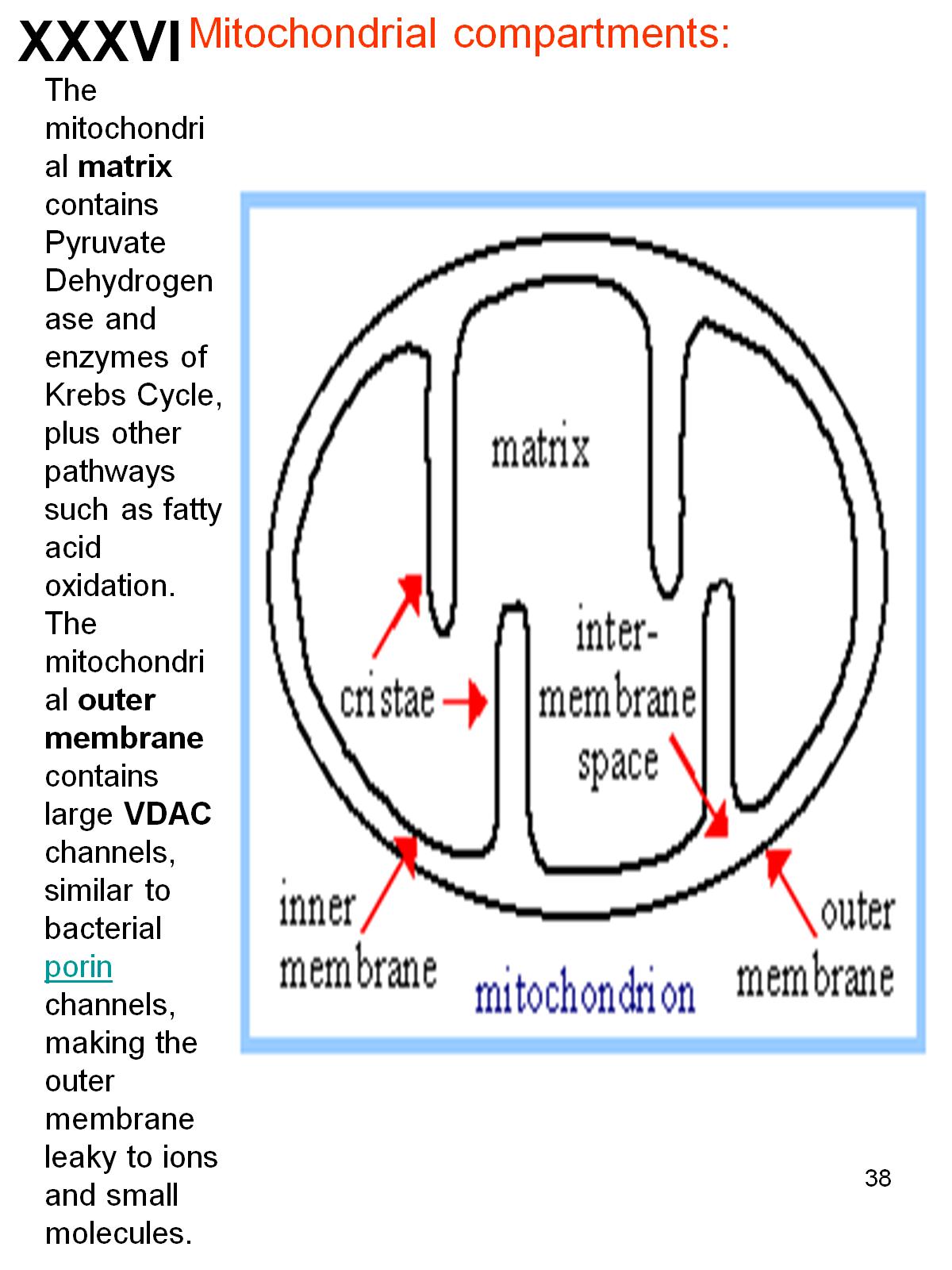 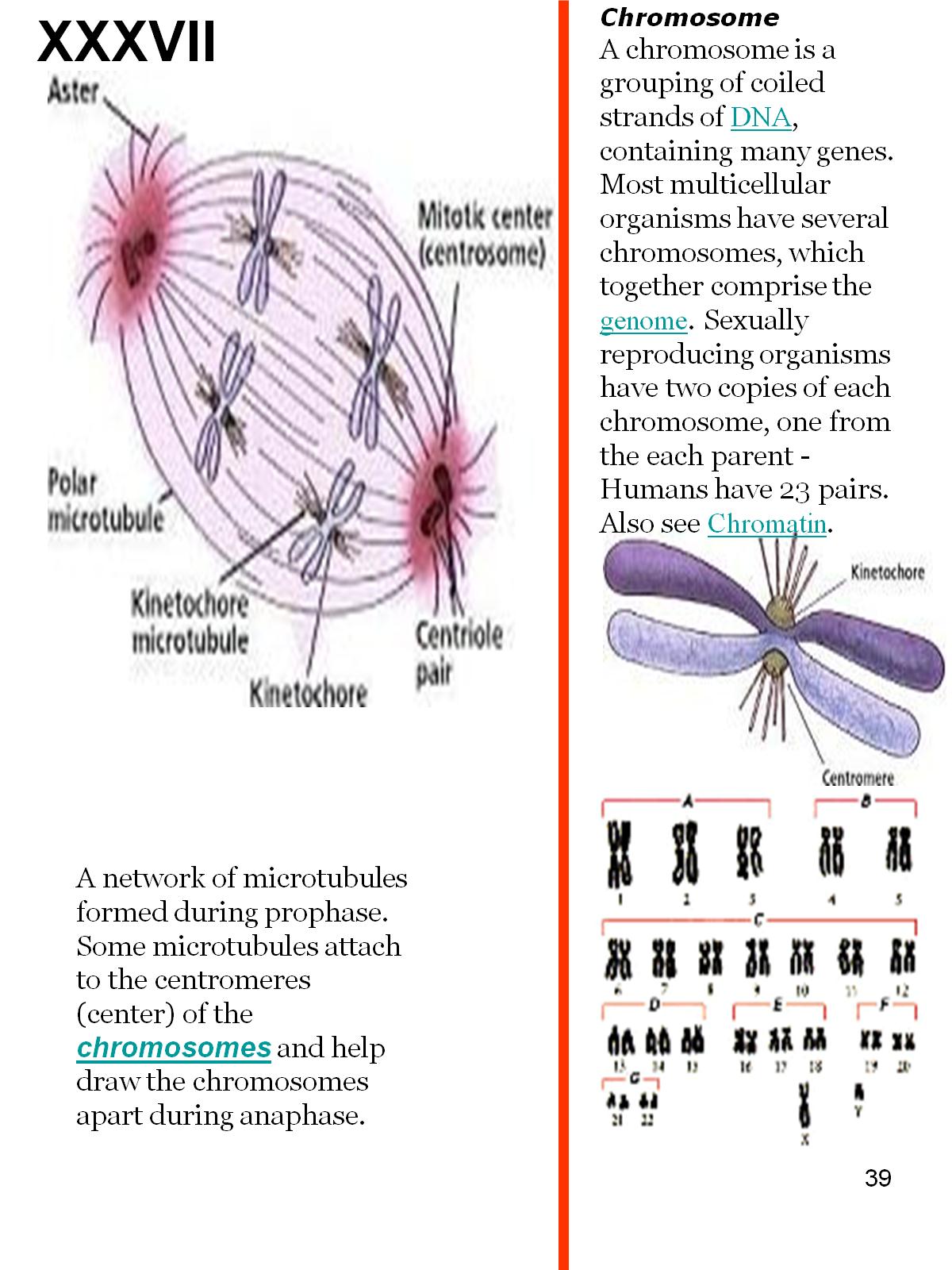 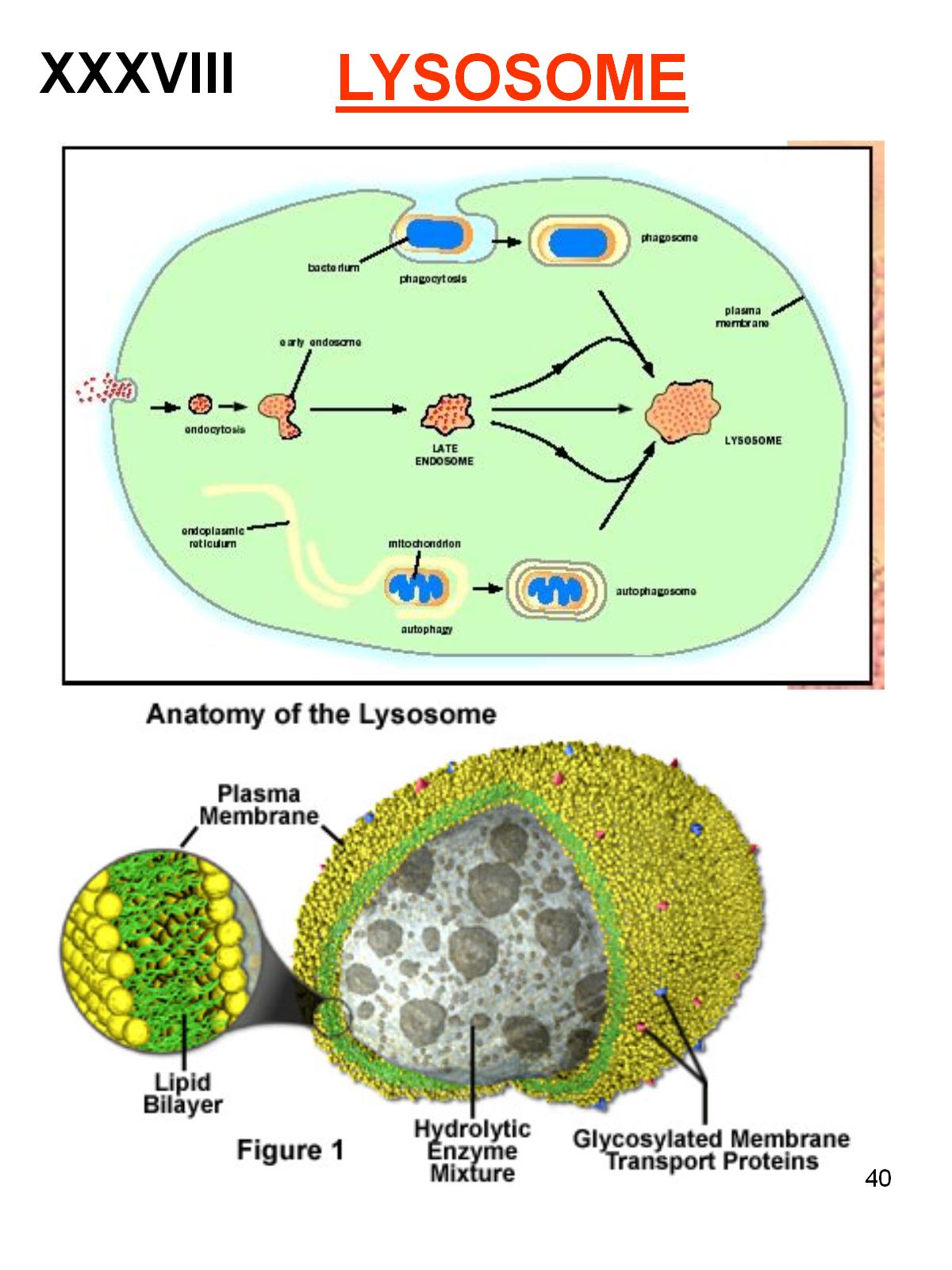 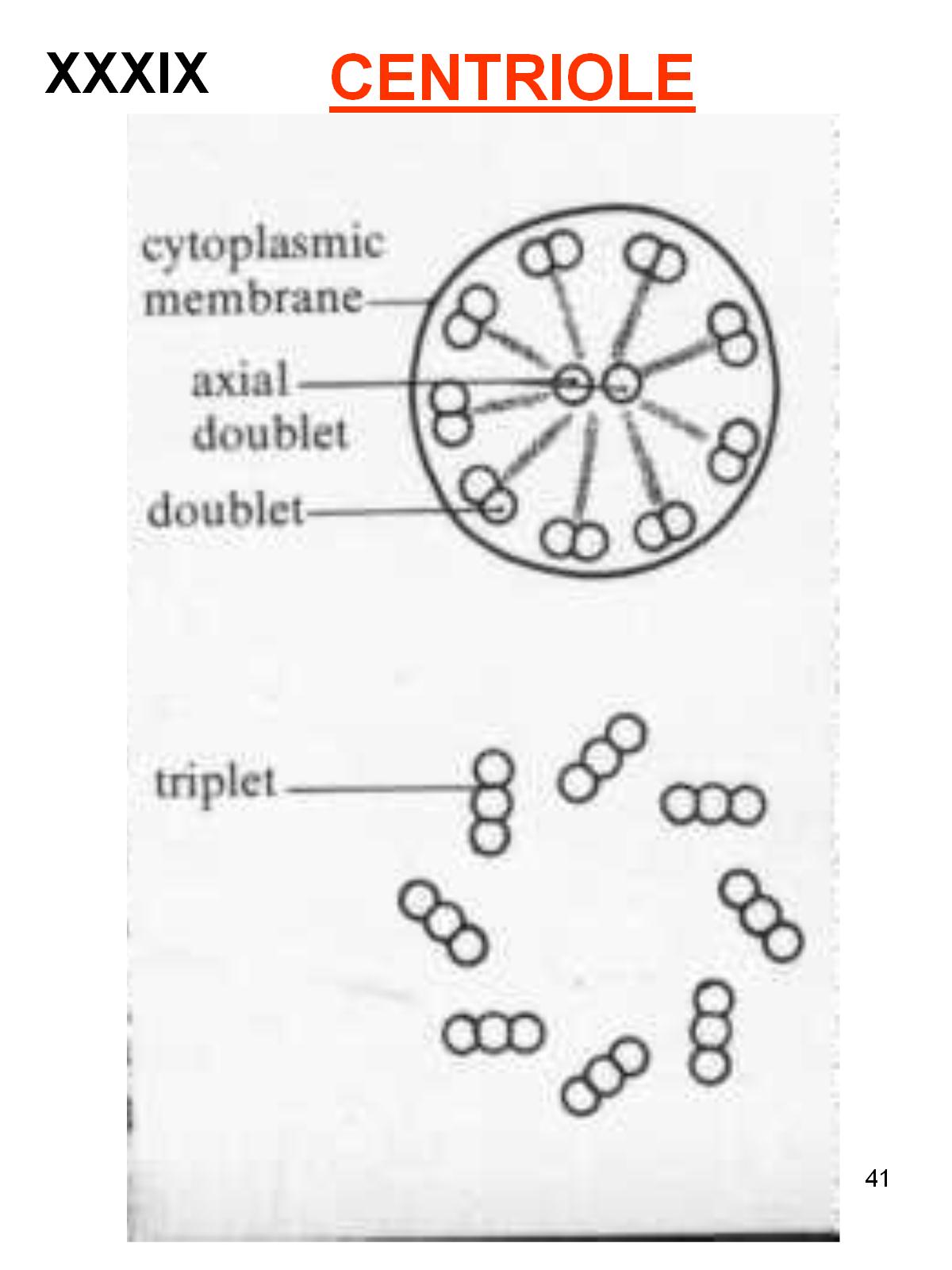 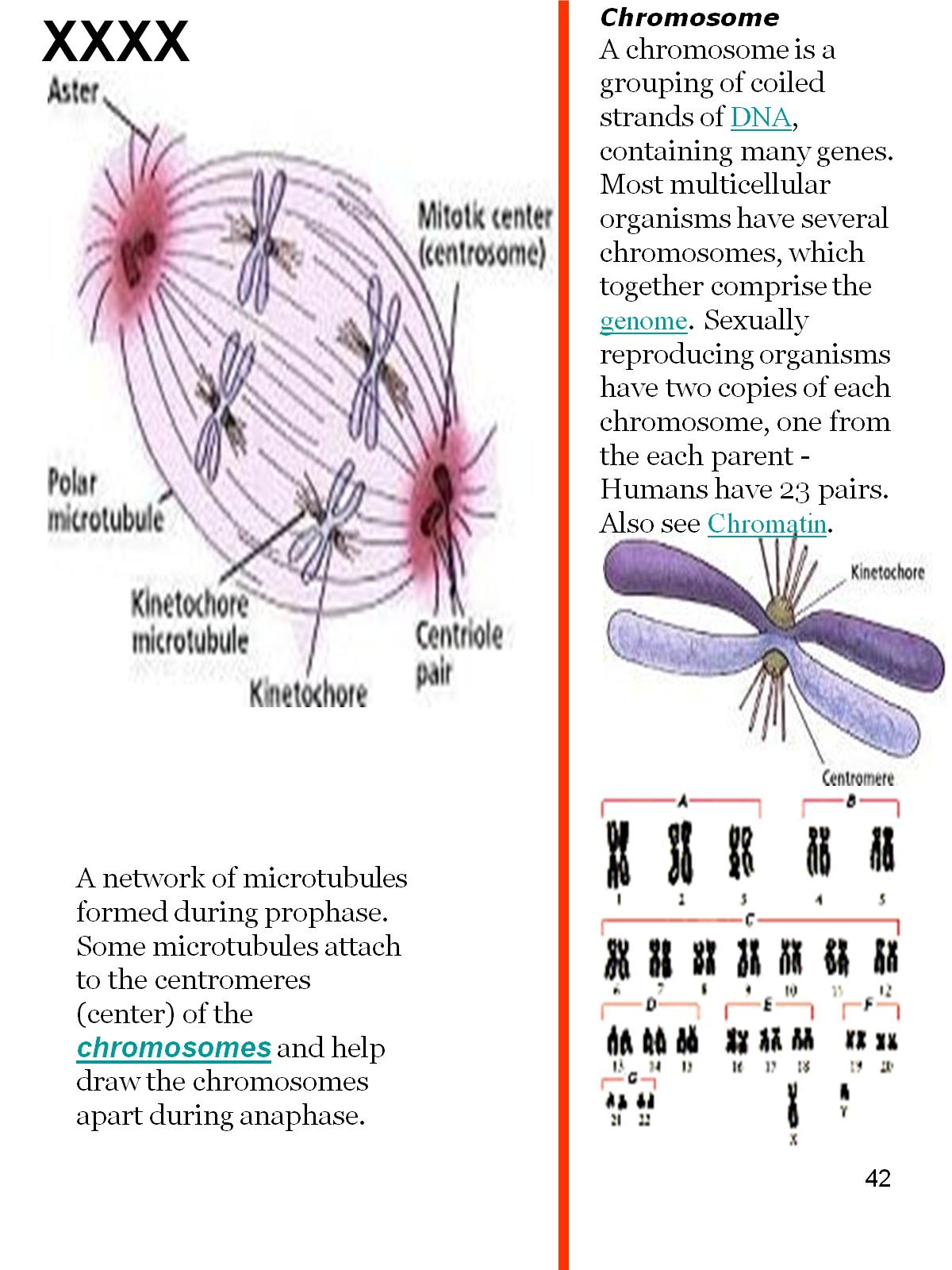 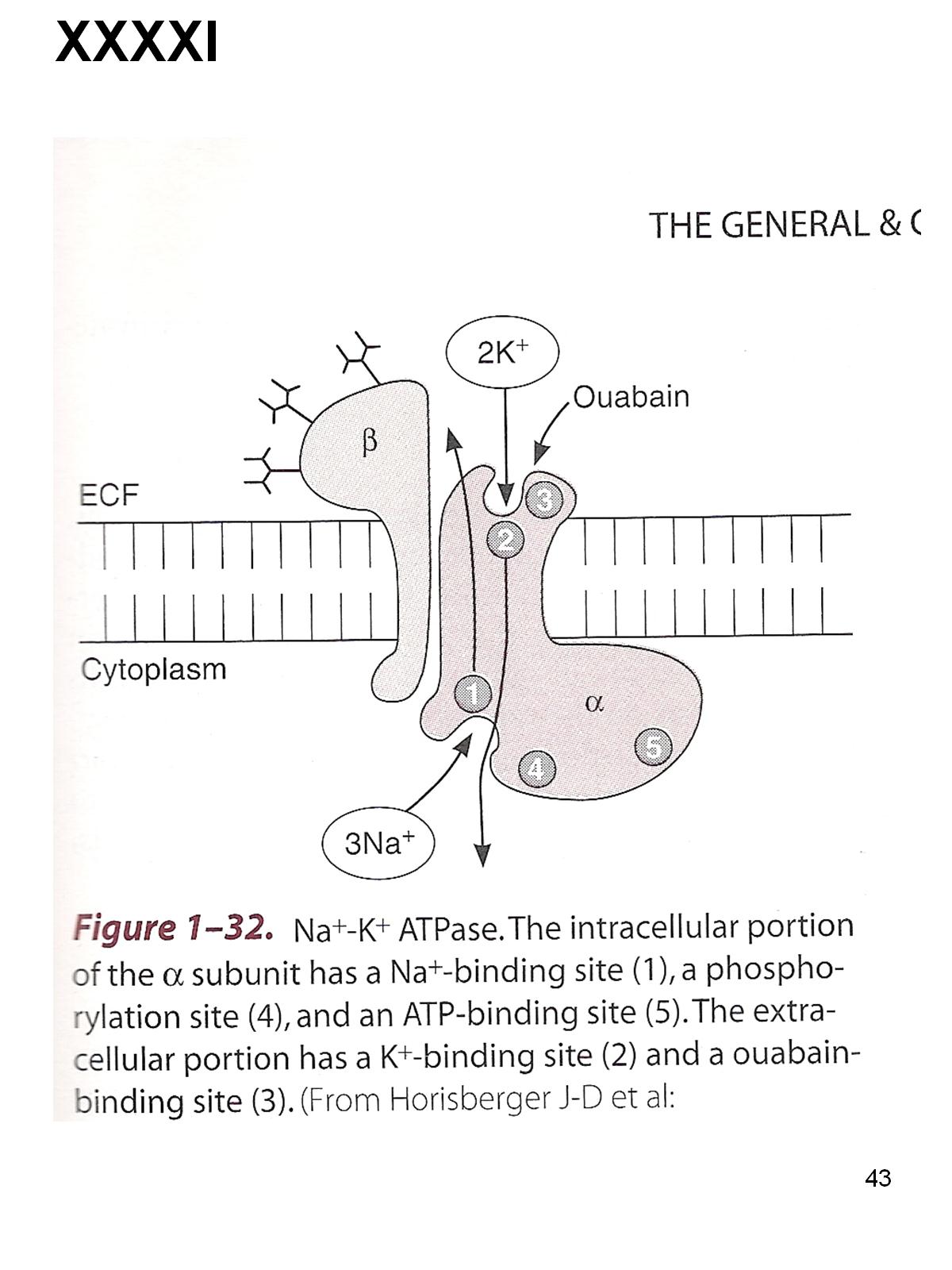